The Tiger Lake line
Dezső Sima
(This is part of a series of Processor Notes describing the lines of Intel’s 
Core 2 family, available on my homepage).
September 2020
Vers. 1.0
 Sima Dezső, 2020
1. Introduction
3. Key enhancements of the Tiger Lake processor
4. Further enhancements, launched models and
       performance assessment
2. Intel’s SuperFin process
The Tiger Lake mobile line
1. Introduction
1. Introduction (1)
1. Introduction
Intel’s 10 nm processor lines and their key features -1
Key new features of the ISA 
and the microarchitecture
8G
TICK  Cannon Lake
05/2018
AVX 512
New microarchitecture
Thunderbolt 3, WiFi 6
10G
TOCK Ice Lake
07/2019
4 YEARS
10nm
11G
New microarchitecture, 
dual ring bus, Xe GPU
Thunderbolt 4, USB 4, PCIe 4
TOCK Tiger Lake
09/2020
12G
TOCK Alder Lake
??/2022
Big-little core structure
*
1. Introduction (2)
Intel’s 10 nm processor lines and their key features -2
Key new features  
of the power management
8G
TICK  Cannon Lake
05/2018
10G
TOCK Ice Lake
07/2019
4 YEARS
FIVR, Dynamic Tuning 2.0
(not discussed)
10nm
11G
TOCK Tiger Lake
09/2020
12G
TOCK Alder Lake
??/2022
1. Introduction (3)
The Tiger Lake mobile line -1
Since introducing the Core 2 family Intel achieved dominance over AMD due to the higher performance of its CPUs vs. AMD’s as seen in the Figure below [89]
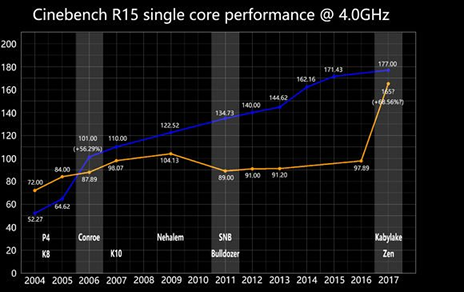 (Core 2)
1. Introduction (3b)
The Tiger Lake mobile line -2
Tiger Lake was debuted at a tough time for Intel, when AMD challenges it and takes
   more and more market share, as the Table below indicates.
Table: AMD’s worldwide market unit share since introducing the Zen family [353]
*
1. Introduction (43)
The Tiger Lake mobile line -3
First details of Tiger Lake appeared in 08/2020 at Hot Chips 2020, first processors 
      launched in 09/2020.
Tiger Lake processors are designated as Intel’s 11. gen. Core 2 processors.
They are fabricated on Intel’s next iteration 10 nm SuperFin technology.
Intel claims the Tiger Lake line to be the most powerful client processor
      on the planet, achieved partly due to the new manufacturing process and
      partly due to improvements of the processor architecture, to be discussed next.
*
2. Intel’s SuperFin process
1. Introduction (4)
2. Intel’s SuperFin process
Intranode performance improvements in Intel’s 14 nm process (%) [343]
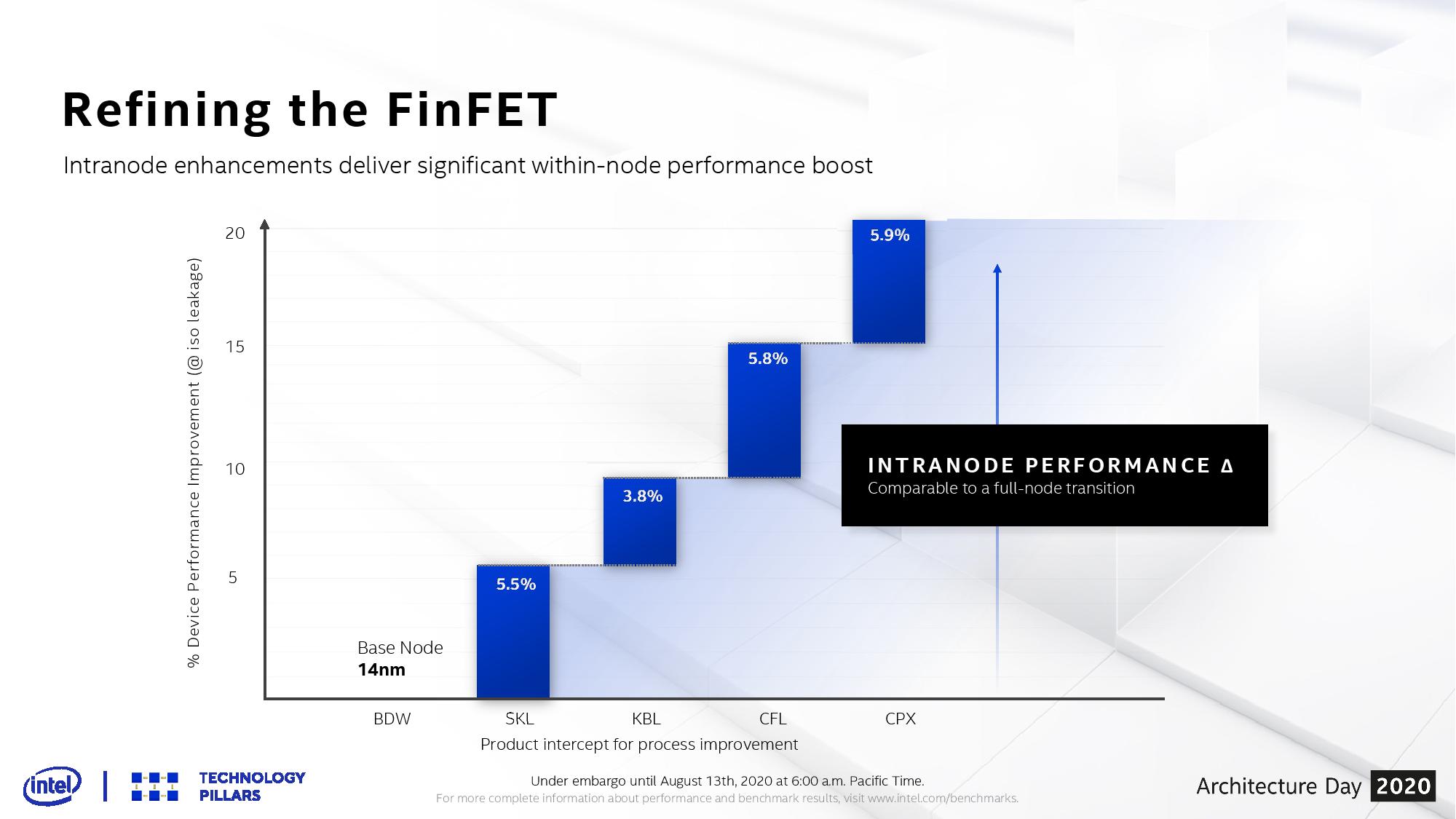 Broadwell
(2014)
Coffee Lake Refresh
(2018)
Kaby Lake
(2016)
Coffee Lake
(2017)
Skylake
(2015)
1. Introduction (5)
Intranode performance improvement while transitioning from the 10 nm
  base FinFET to the 10 nm SuperFin technology (%) [343]
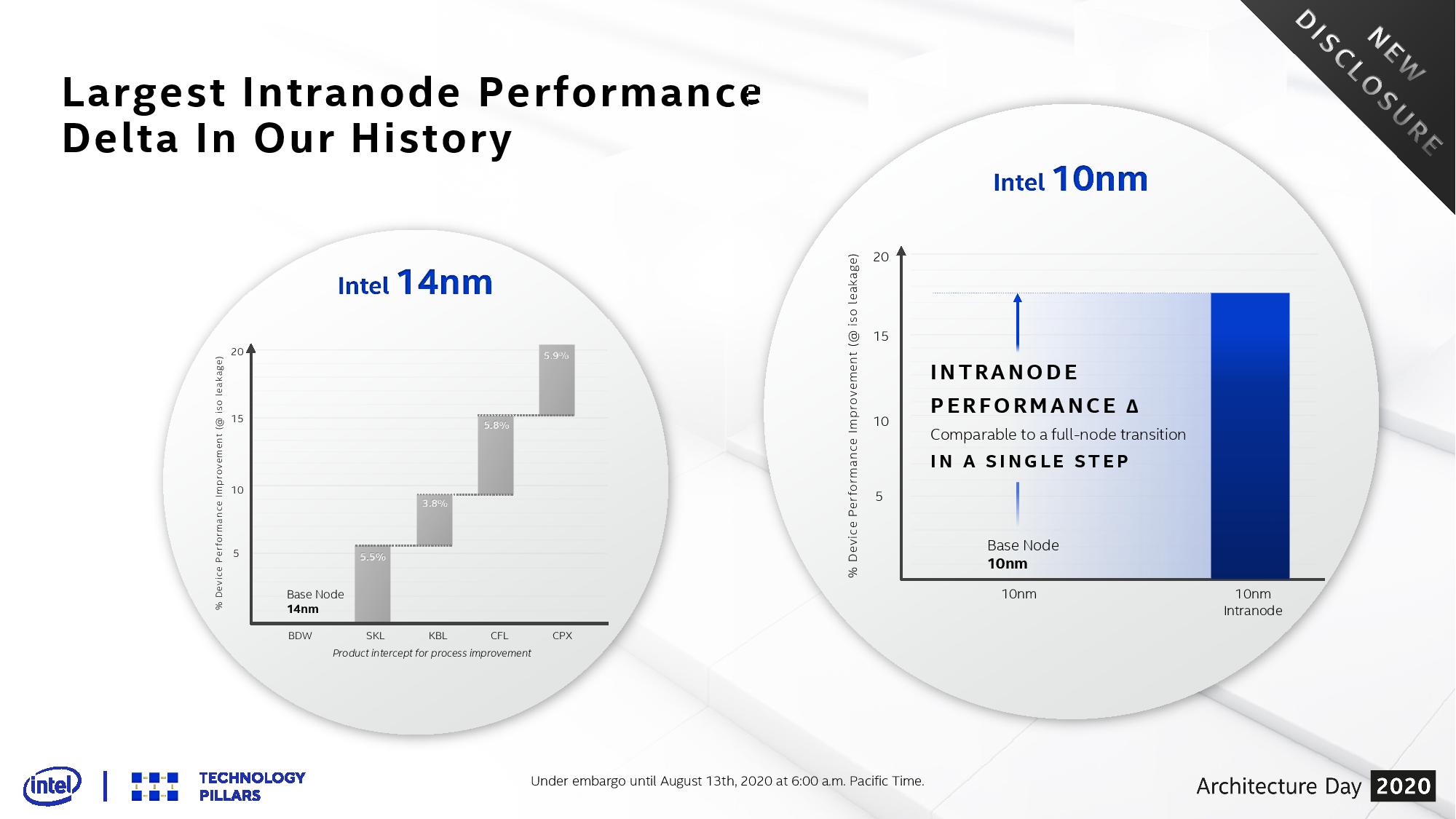 1. Introduction (6)
Assessment of Intel’s new SuperFin technology [343]
This is roughly the same performance improvement as achieved by multiple
      14 nm technology updates from Broadwell (2014) to Coffee Lake Refresh (2018),
      as the preceding Figures indicate.
According to Intel the SuperFin technology provides the “largest intranode 
      performance enhancement in Intel’s history” enabling 17-18 % higher
      performance than the base 10 nm technology.
*
3.1 The Willow Cove core
3.2 The Iris Xe graphics
3.4 Thunderbolt 4
3.5 USB 4.0
3.3 PCIe 4.0
3. Key enhancements of the Tiger Lake processor architecture
1. Introduction (7)
3. Key enhancements of the Tiger Lake processor architecture -1 [344]
1. Introduction (8)
Key enhancements of the Tiger Lake processor architecture -2 [344]
From the enlisted improvements we point out and discuss subsequently the following
  key enhancements:
The Willow Cove core  (Section 3.1)
The Iris Xe graphics (Section 3.2)
PCIe 4.0 (Section 3.3)
Thunderbolt 4 capability (Section 3.3) 
USB 4 capability (Section 3.4)
3.1 The Willow Cove core
3.1 The Willow Cove core (1)
3.1 The Willow Cove core -1
It is based on the preceding Sunny Cove core.
Differences -1:
The core architecture remained the same but fundamental circuits were 
     redesigned to take advantage of the SuperFin technology. 
L2 cache (ML$) size increased from 512 KB to 1.25 MB.
*
3.1 The Willow Cove core (2)
The preceding Sunny Cove core [297]
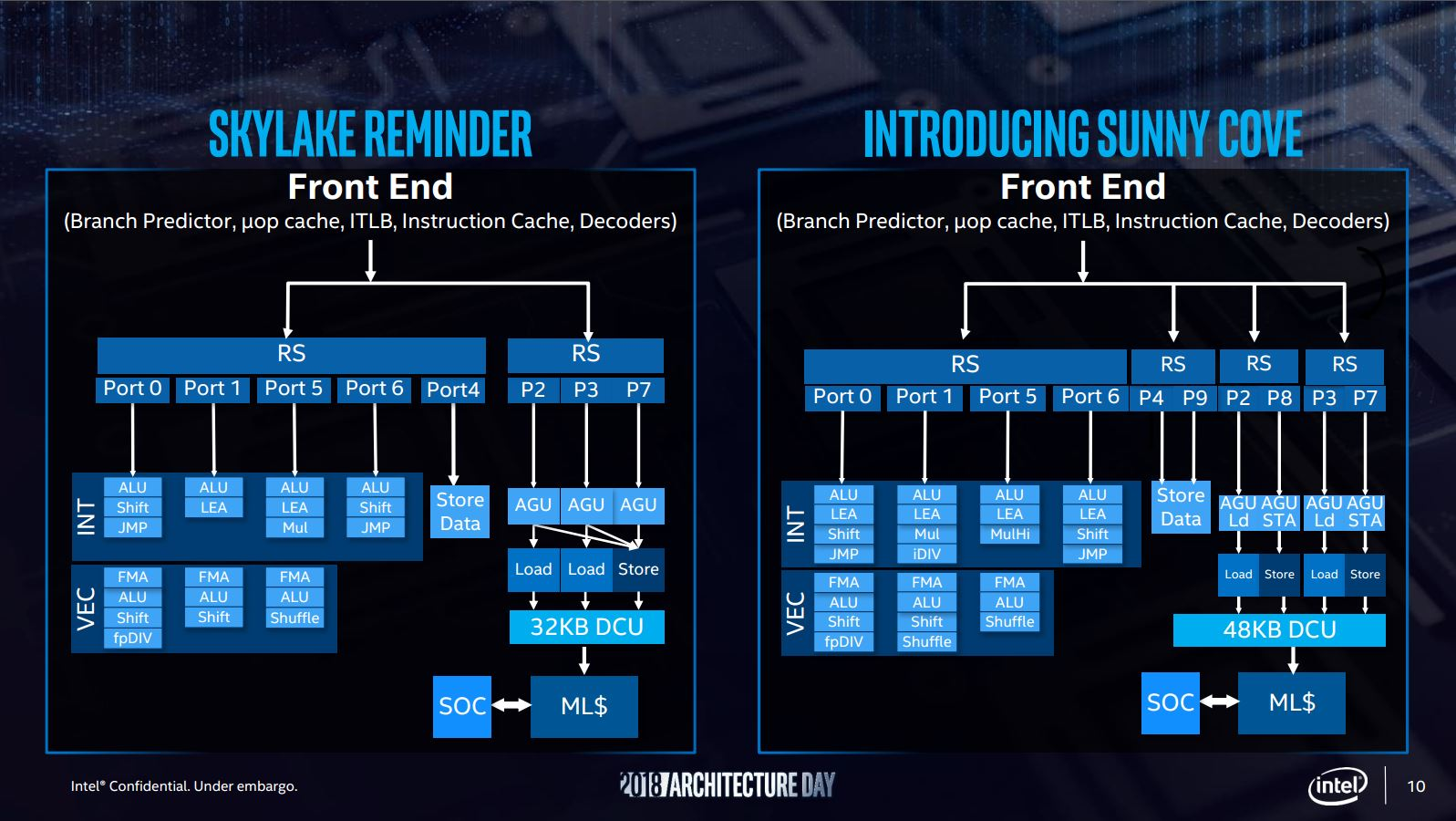 RS: 
Reservation
Station
ML$:
1.25 MB
(up from
0.5 MB)
DCU: Data Cache Unit
AGU: Address Generation Unit
FMA: Fused Multiply Add
3.1 The Willow Cove core (3)
The Willow Cove core -2
Differences -2:
Doubling the bandwidth of the cache coherent data fabric (dual bi-directional
     ring buses)
*
3.1 The Willow Cove core (4)
Cache coherent bi-directional ring bus in the Sunny cove core of the 
  Ice Lake processor (2019) [305]
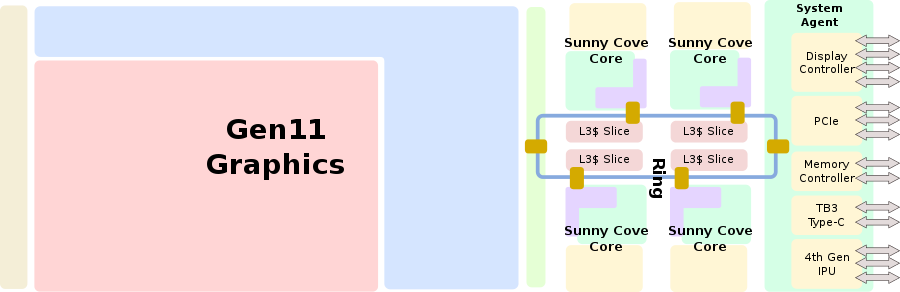 TB3: Thunderbolt 3
IPU: Image Processing Unit
The Willow cove core has dual ring buses, doubling the bandwidth of the internal
  data transfers.
3.1 The Willow Cove core (5)
Frequency/Voltage characteristics of Sunny cove vs. Willow cove cores [343]
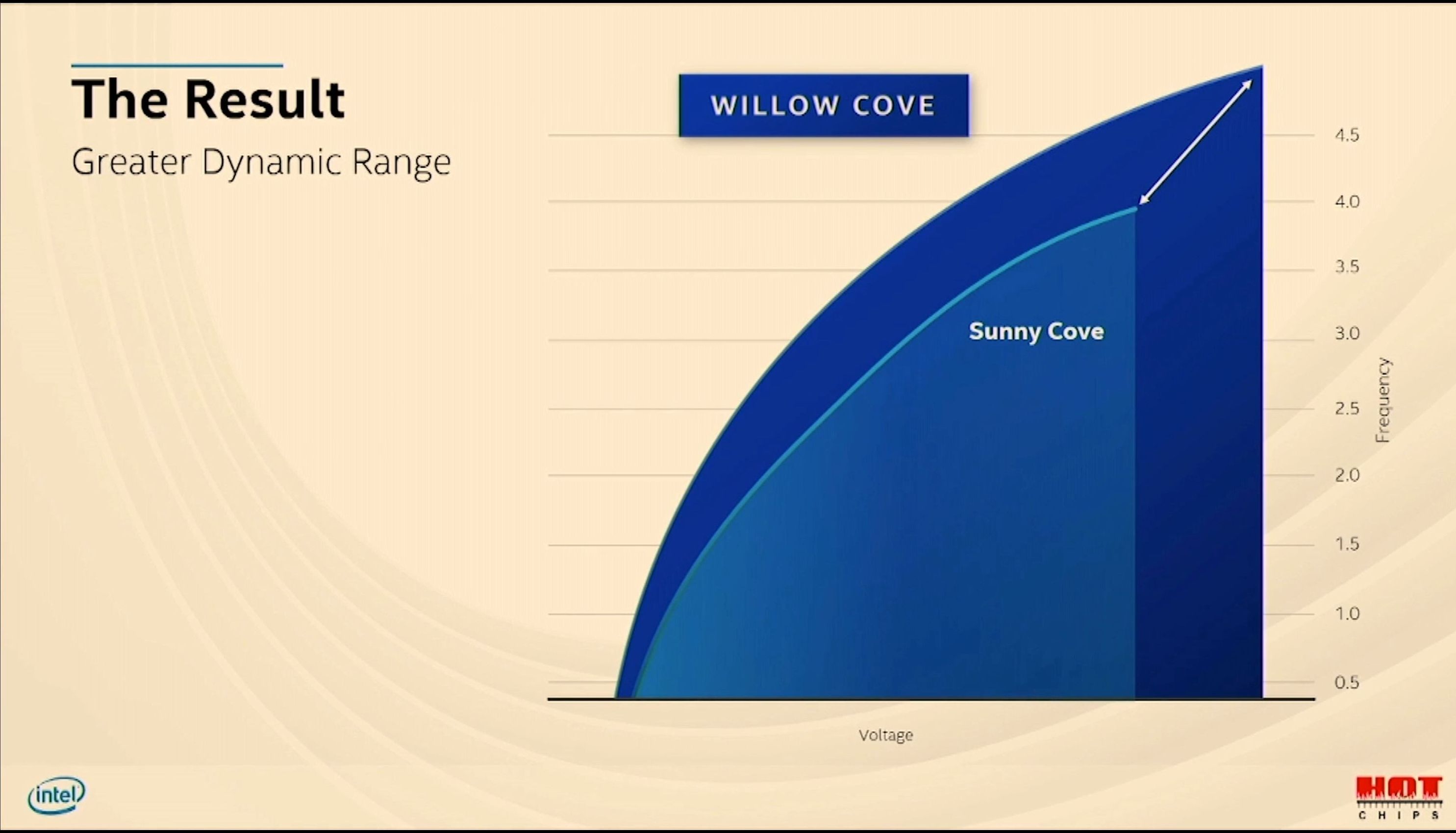 3.2 The Iris Xe graphics
3.2 The Iris Xe graphics (1)
3.2 The Iris Xe graphics [344]
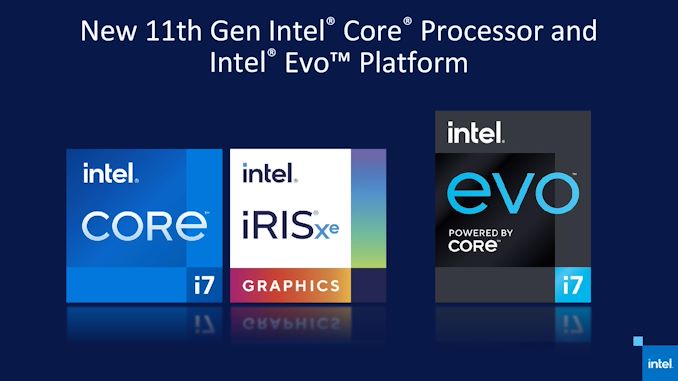 AMD’s head of graphics design (R. Koduri) left the firm in 2017
      and became the chief architect and senior vice president 
      of Intel's discrete graphics division.
The Xe graphics family is the result of his work. 
The Xe graphics family incorporates multiple product segments,
      including
low power graphics for client processors, 
graphics for ML (Machine Learning) or 
graphics for HPC (High Performance Computing).
The Iris Xe graphics of Tiger Lake belongs to the Low power graphics segment,
      as indicated in the next Figure.
*
3.2 The Iris Xe graphics (2)
The Low Power optimized product segment of the Xe graphics family [345]
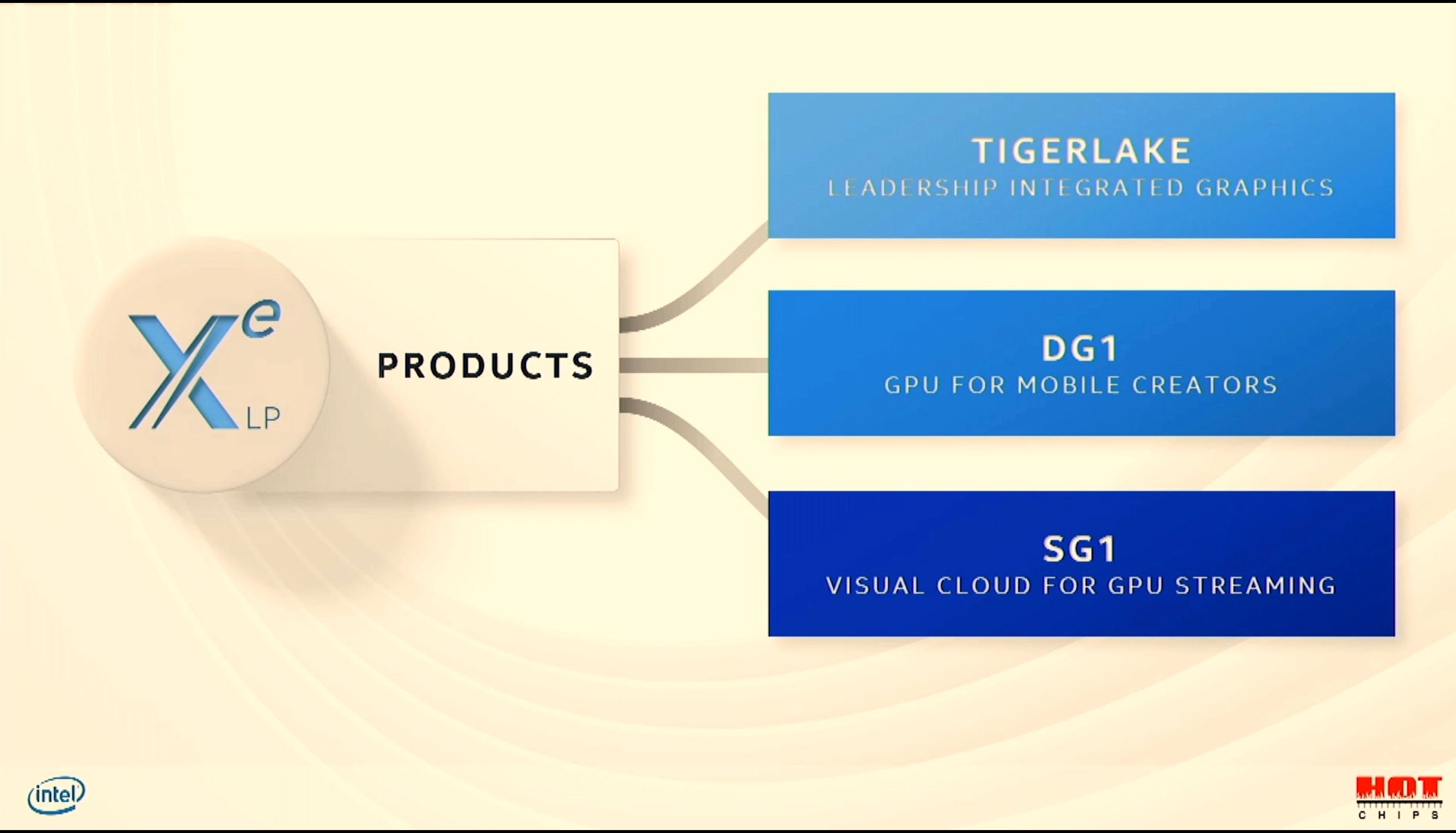 (LP: Low Power optimized)
3.2 The Iris Xe graphics (3)
The road to Xe [345]
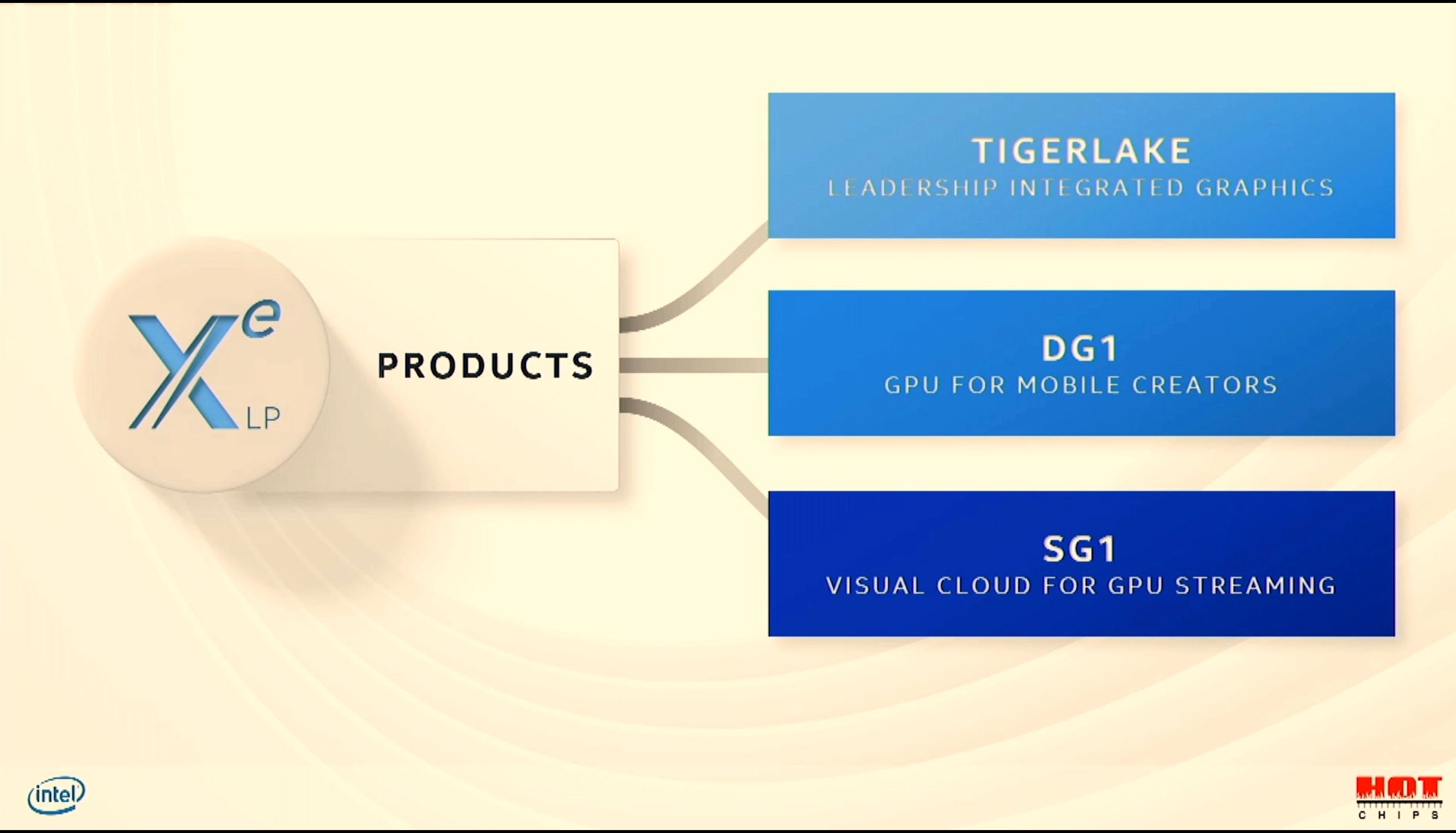 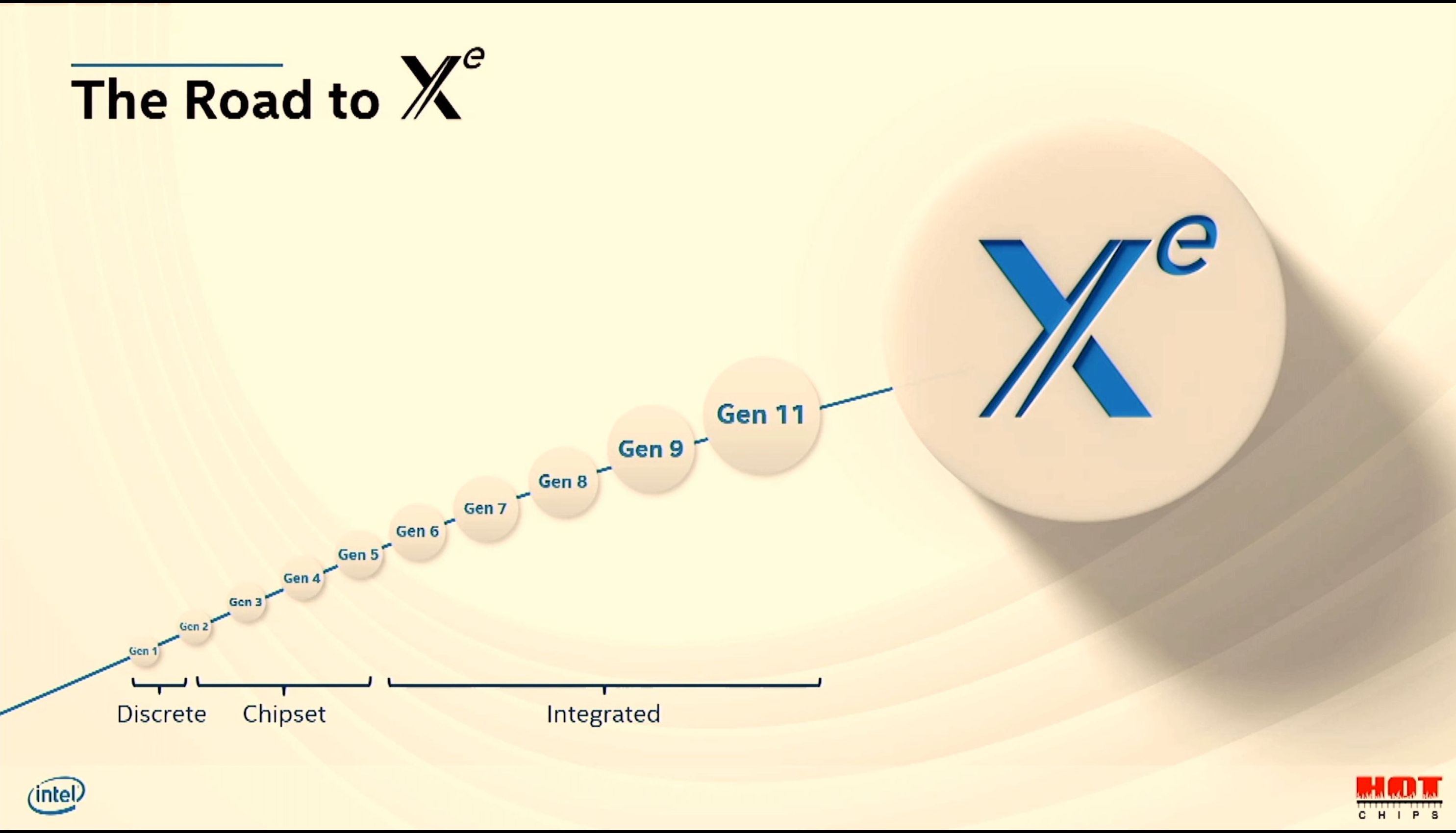 (Xe for exascale)
Ice
Lake
Sandy
Bridge
(Westmere)
3.2 The Iris Xe graphics (4)
Design goal of Tiger Lake’s GPU (called Xe) [345]
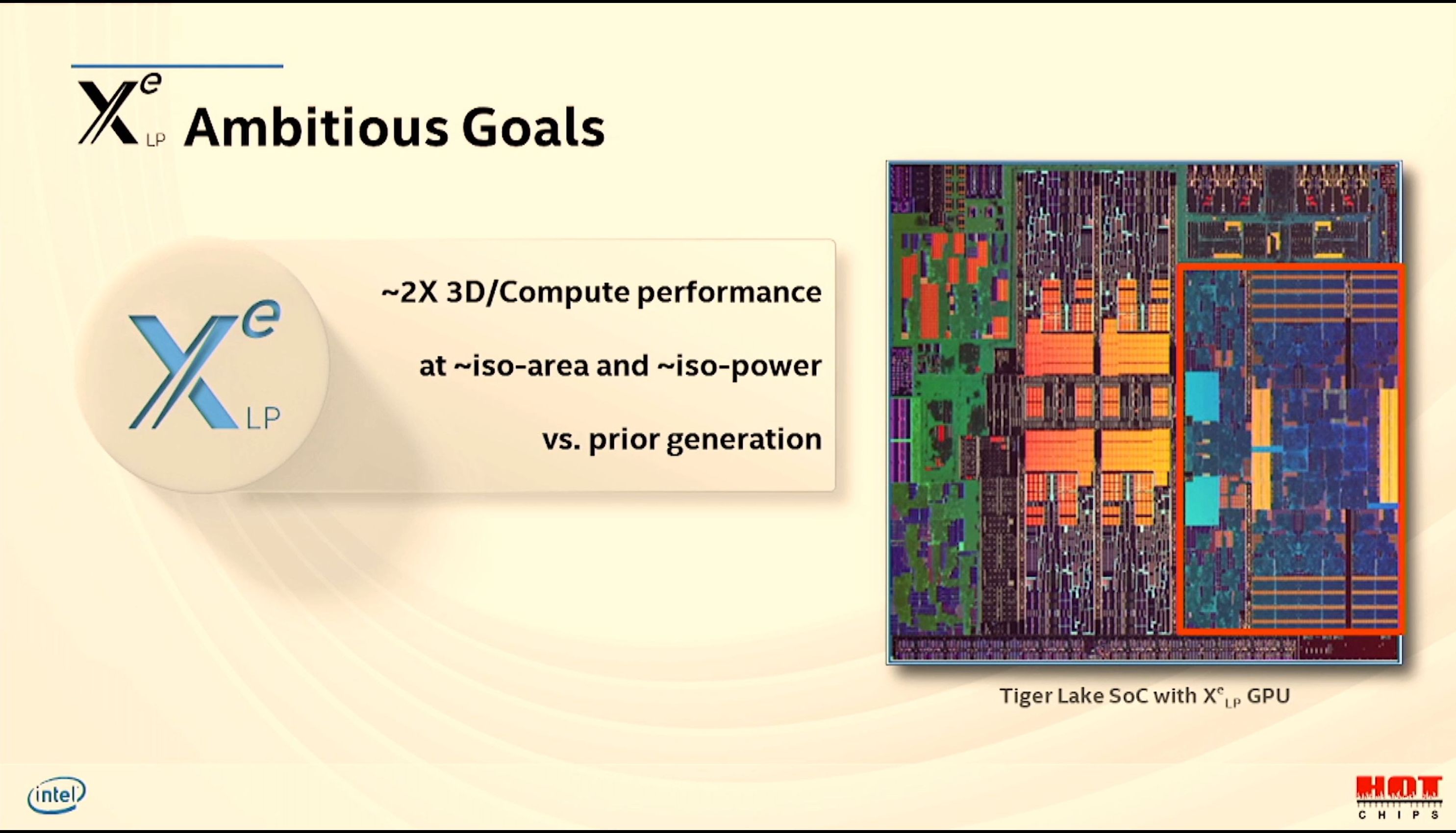 3.2 The Iris Xe graphics (5)
Design goal of Tiger Lake’s GPU (called Xe) [345]
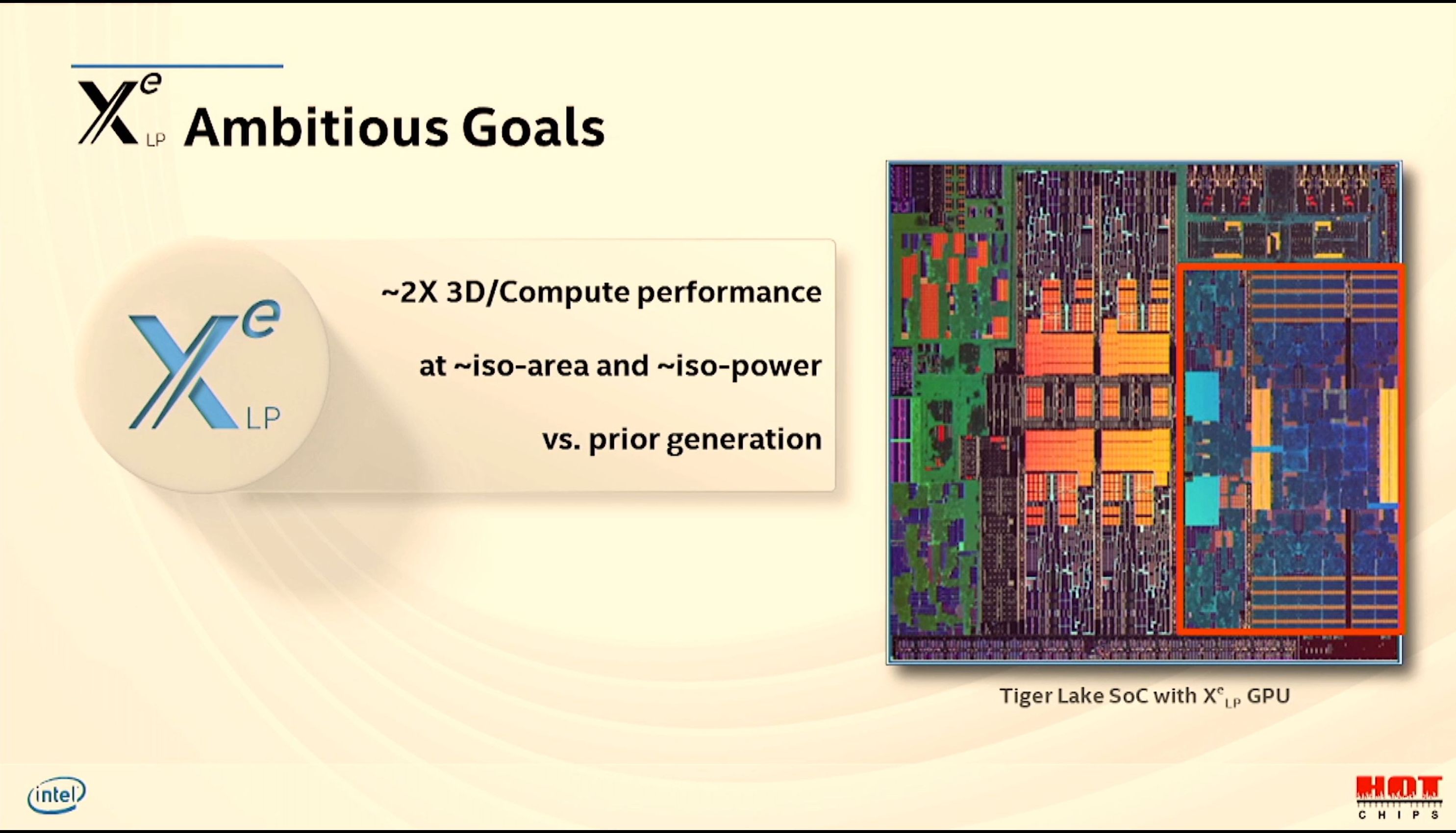 3.2 The Iris Xe graphics (6)
The Xe GPU of Tiger Lake [345]
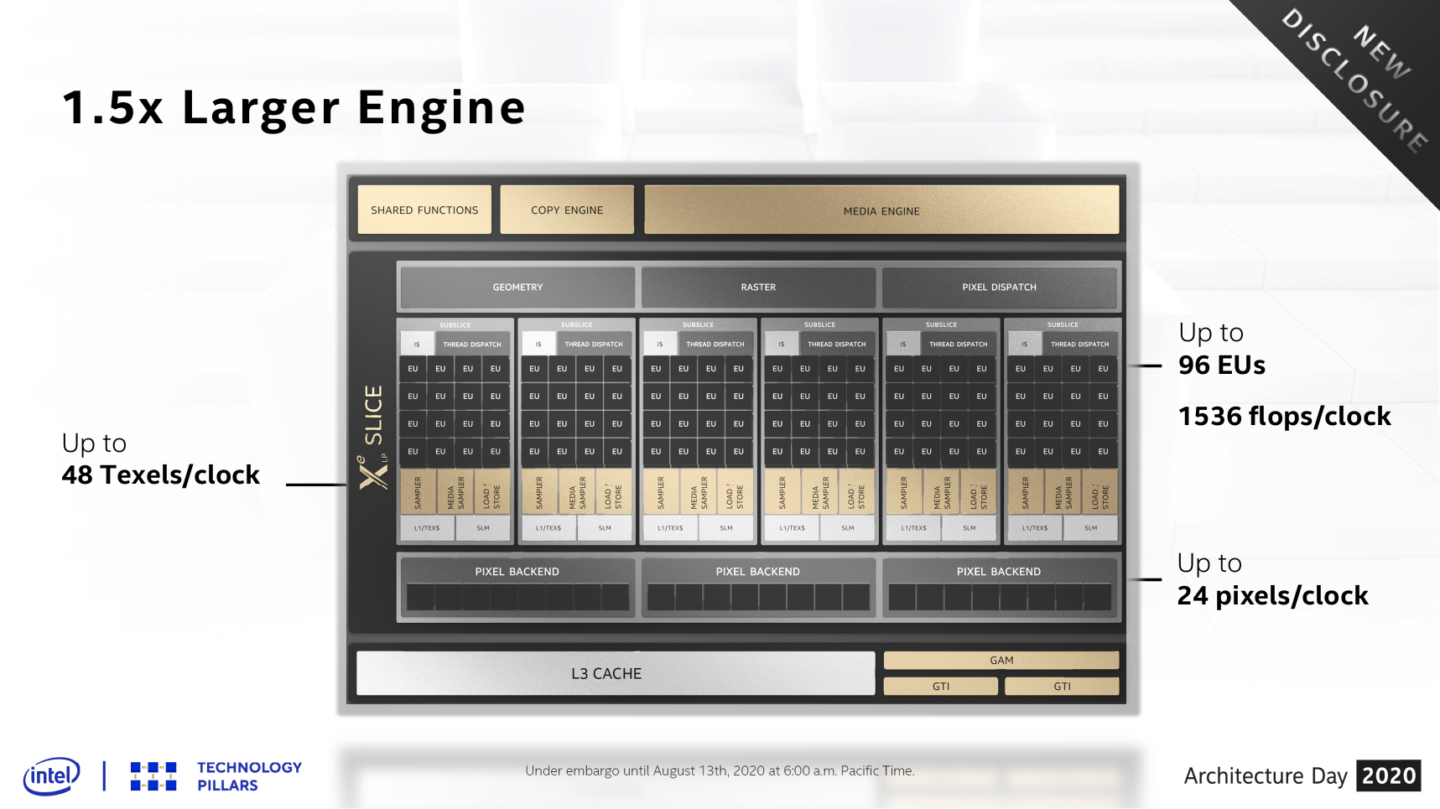 It has up to 6 subslices
(model dependent)
16 EUs/subslice
i.e. 96 EUs/slice
(up from 64)
3.2 The Iris Xe graphics (7)
Xe EUs: Contrasting the structures of gen. 11 and Xe EUs [345]
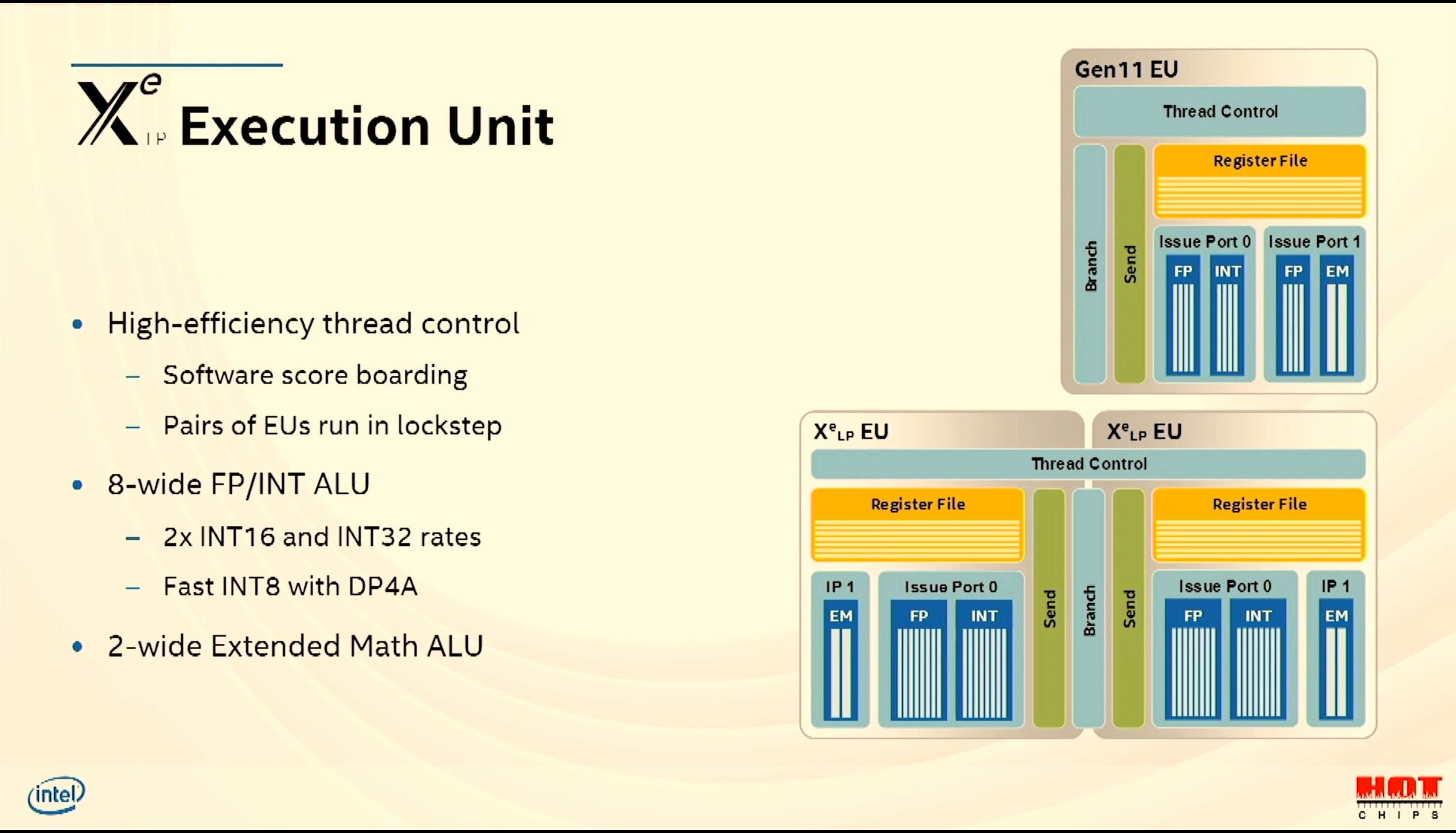 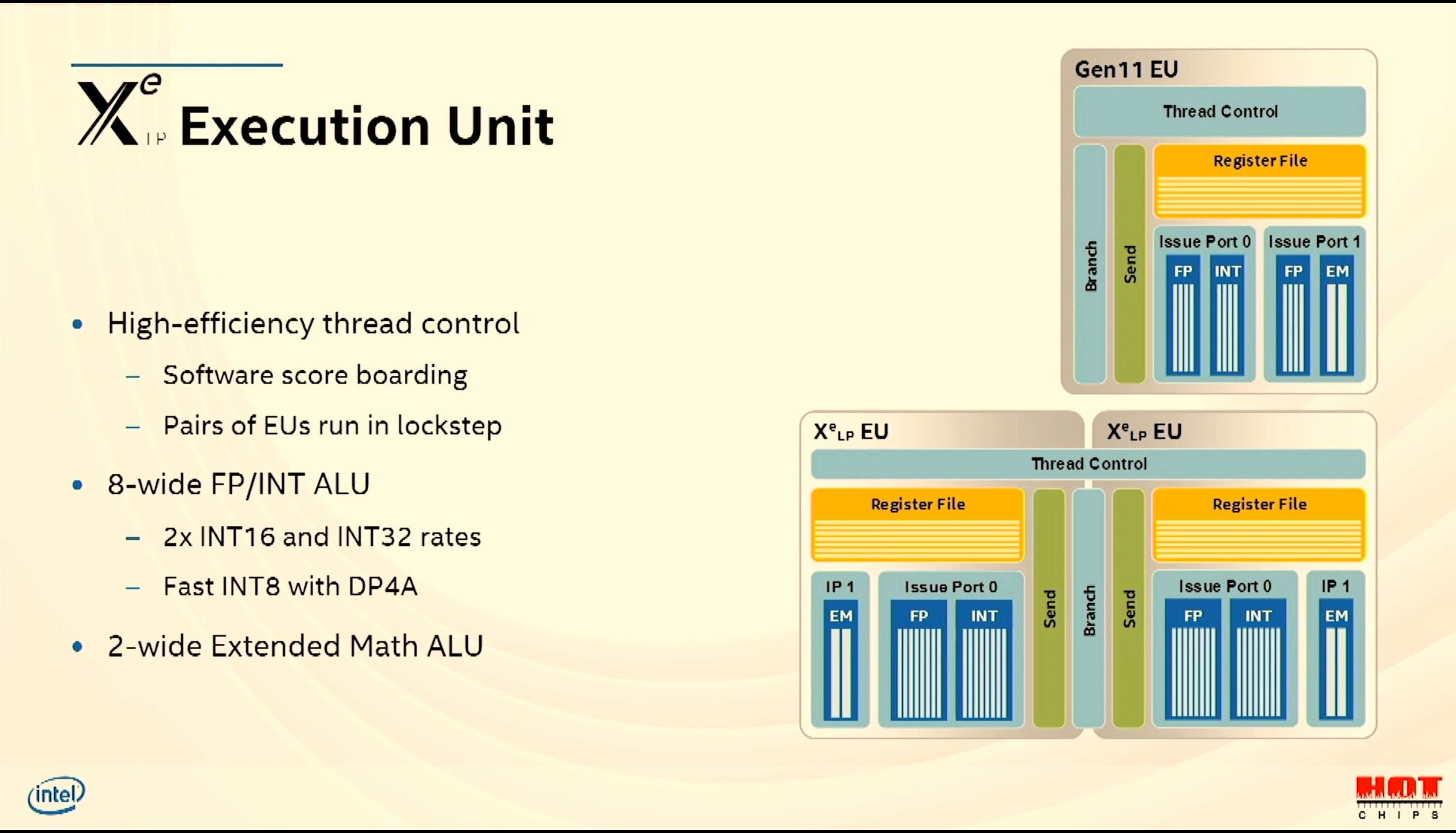 (EM)
An 11th gen. EU can execute 2 FP x SIMD4 x 2 (MAD) = 16 SP FP operations/cycle.
An Xe EU can execute 2 FP x SIMD8  = 16 FP operations/clock cycle.
*
3.2 The Iris Xe graphics (9)
Efficiency improvements of the Xe LP graphics vs. the gen. 11 graphics [345]
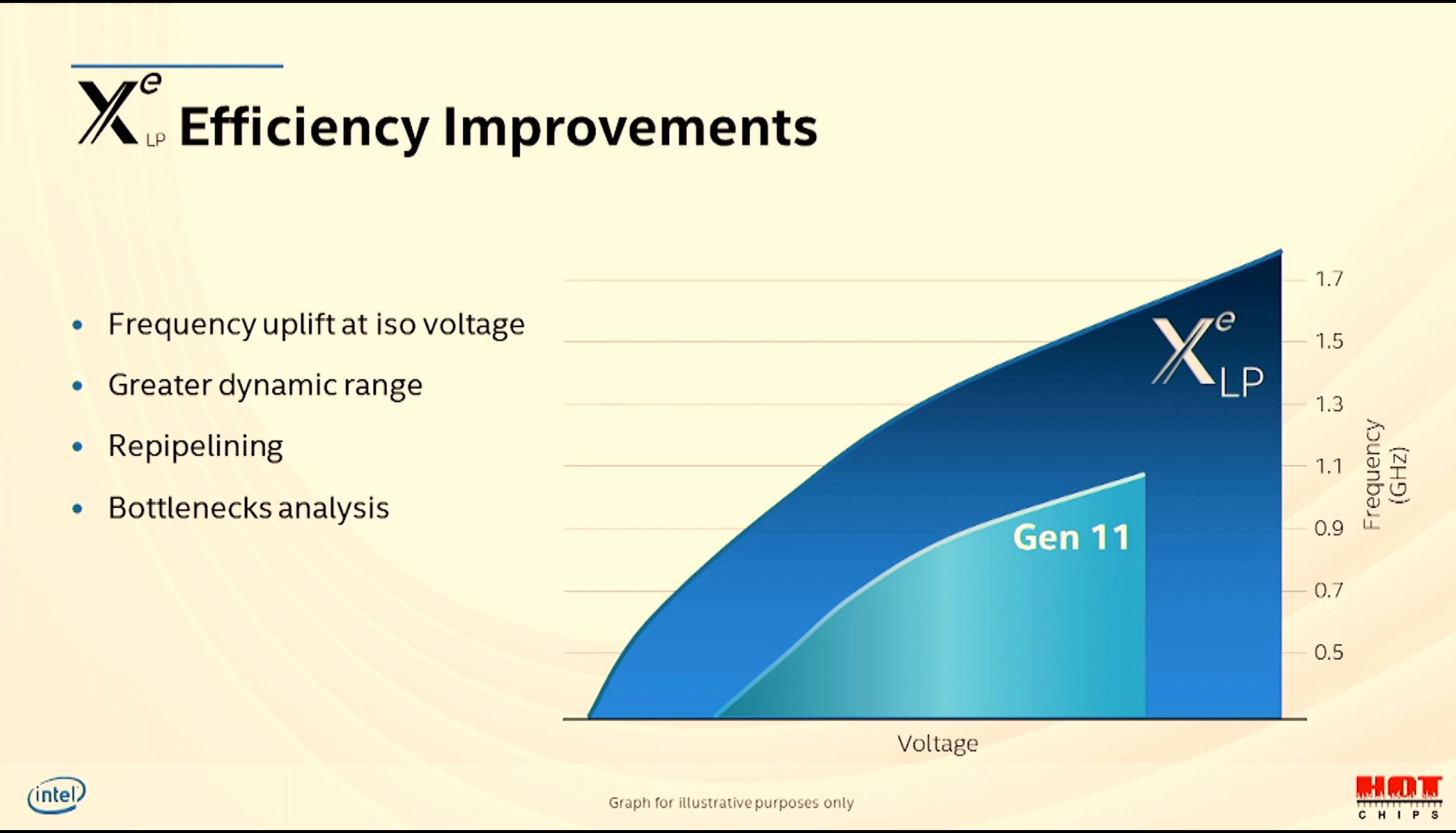 3.2 The Iris Xe graphics (10)
Achieved performance improvements of Tiger Lake vs. previous gen.
  according to Intel’s own measurements (without providing details) [344]
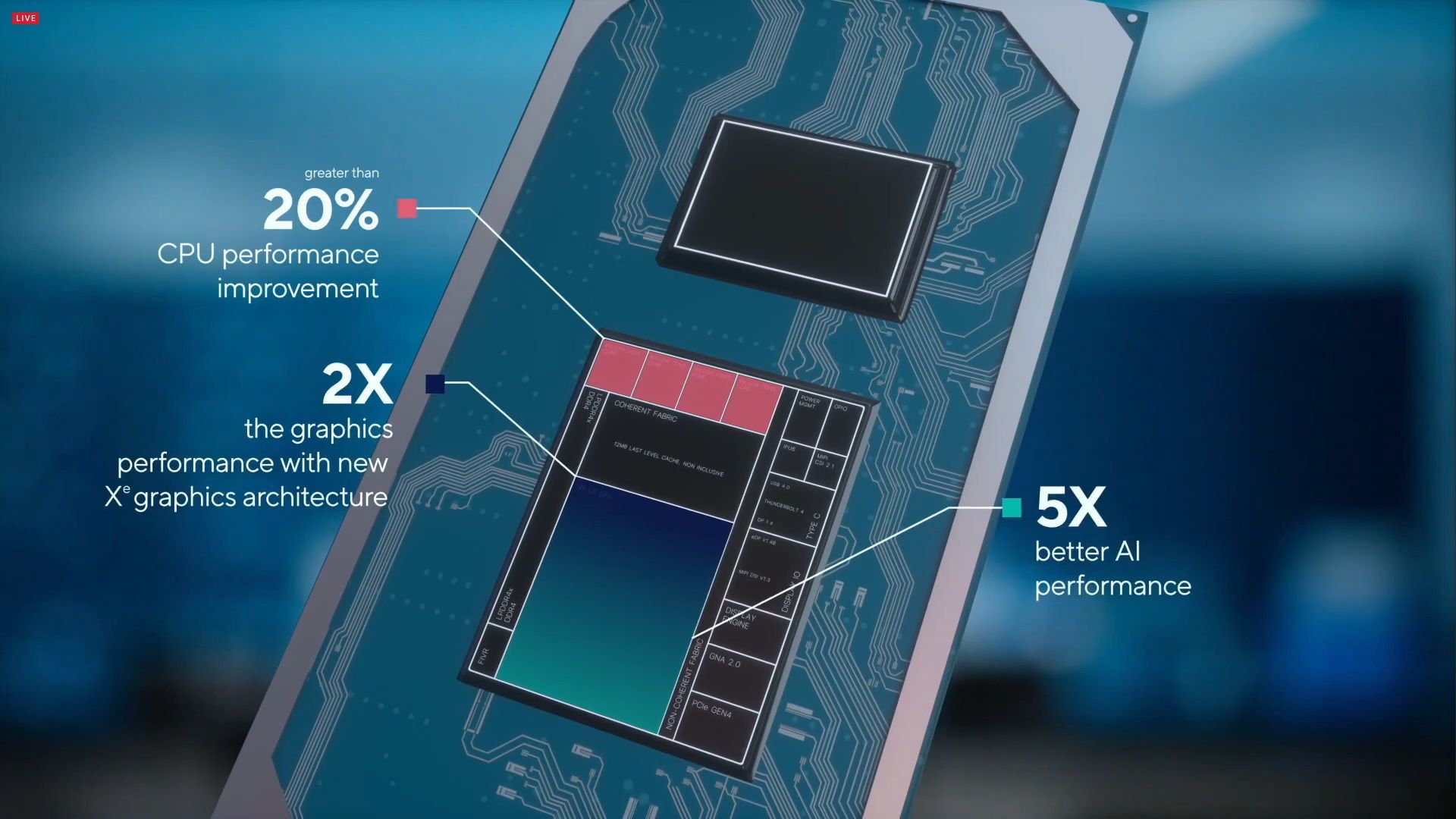 3.3 PCIe 4.0
3.3 PCIe 4.0 (1)
3.3 PCIe 4.0
One of the main improvement of Tiger Lake is replacing PCIe 3.0 by PCIe 4.0.
This doubles the data transfer speed with attached I/O devices, e.g. with SSDs.
*
3.3 PCIe 4.0 (2)
b) Evolution of subsequent PCIe generations [165]
3.3 PCIe 4.0 (3)
Evolution of attaching PCIe lanes in Intel’s and AMD’s client processors
AMD’s processor lines
Intel’s processor lines
PCIe lanes
on the processor
PCIe lanes 
on the NB
PCIe lanes
on the processor
PCIe lanes 
on the NB
PCIe 1.0 
 lanes
Core 2 (2006)
Core 2 Quad (2006)
with 965/Series 3 NB
K8 with 6xx NB (2005)
Penryn (2007)
Penryn Quad (2008)
with Series 4 NB
Bobcat (2011)
Fam. 12h (Llano) (2012)
Piledriver (2012)
Jaguar (2013)
Puma (2014)
2. G. Nehalem 
(Lynnfield) (2009)
Sandy Bridge (2011)
K10 with 7xx NB (2008)
Fam. 11h (Griffin)
with 7xxM NB (2011)
PCIe 2.0
  lanes
G. Nehalem 
(Bloomfield) (2008)
with X58 NB
Type of available PCIe lanes
Ivy Bridge (2012)
Haswell (2013)
Skylake (2015)
and further lines
Steamroller (2014)
Excavator 2015/2016)
Zen-based laines (2017)
Zen+-based (2018)
PCIe 3.0
 lanes
PCIe 4.0
 lanes
Tiger Lake  (2020)
Zen 2-based lines (2019)
3.4 Thunderbolt 4
3.4 Thunderbolt 4 (1)
3.4 Thunderbolt 4 (TB 4) [346] -1
Thunderbolt is a hardware interface standard developed by Intel in cooperation
       with Apple.
In fact, the TB standard specifies a fast serial bus, that is competing against USB 4.
     Intel owns the IP (Intellectual Property), but Apple may use TB without restrictions.
     To encourage wide adoption Intel made the TB standard royalty free in 2017. 
     Nevertheless, using the logo needs previous certification by Intel.
*
3.4 Thunderbolt 4 (2)
Thunderbolt 4 (TB 4) [346] -2
TB appeared first in Apple’s MacBook Pro laptop in 2011.
TB 3 made its debut in Intel’s Ice Lake (in 2019) whereas TB 4 in the Tiger Lake 
      line in 09/2020.
Both TB 3 and TB 4 make use of USB-C connectors and sockets, unlike previous 
      TB versions (that used the Mini DisplayPort).
Nevertheless, there is a big difference in implementing TB 3 and TB 4.
    TB 3 has the same physical interface as USB 3 but it needs a dedicated controller
      since TB 3 does not operate via USB 3 circuitry.
    In contrast, TB 4 is a superset of TB 3, USB 3x and USB 4, meaning that any TB 4
       Type-C socket is able to accept  also TB 3, USB 3x and USB 4 connectors.
3.4 Thunderbolt 4 (3)
Intel’s introduction of Thunderbolt 4 (07/2020) [352]
3.4 Thunderbolt 4 (4)
Replacing USB ports by TB 4 ports [346]
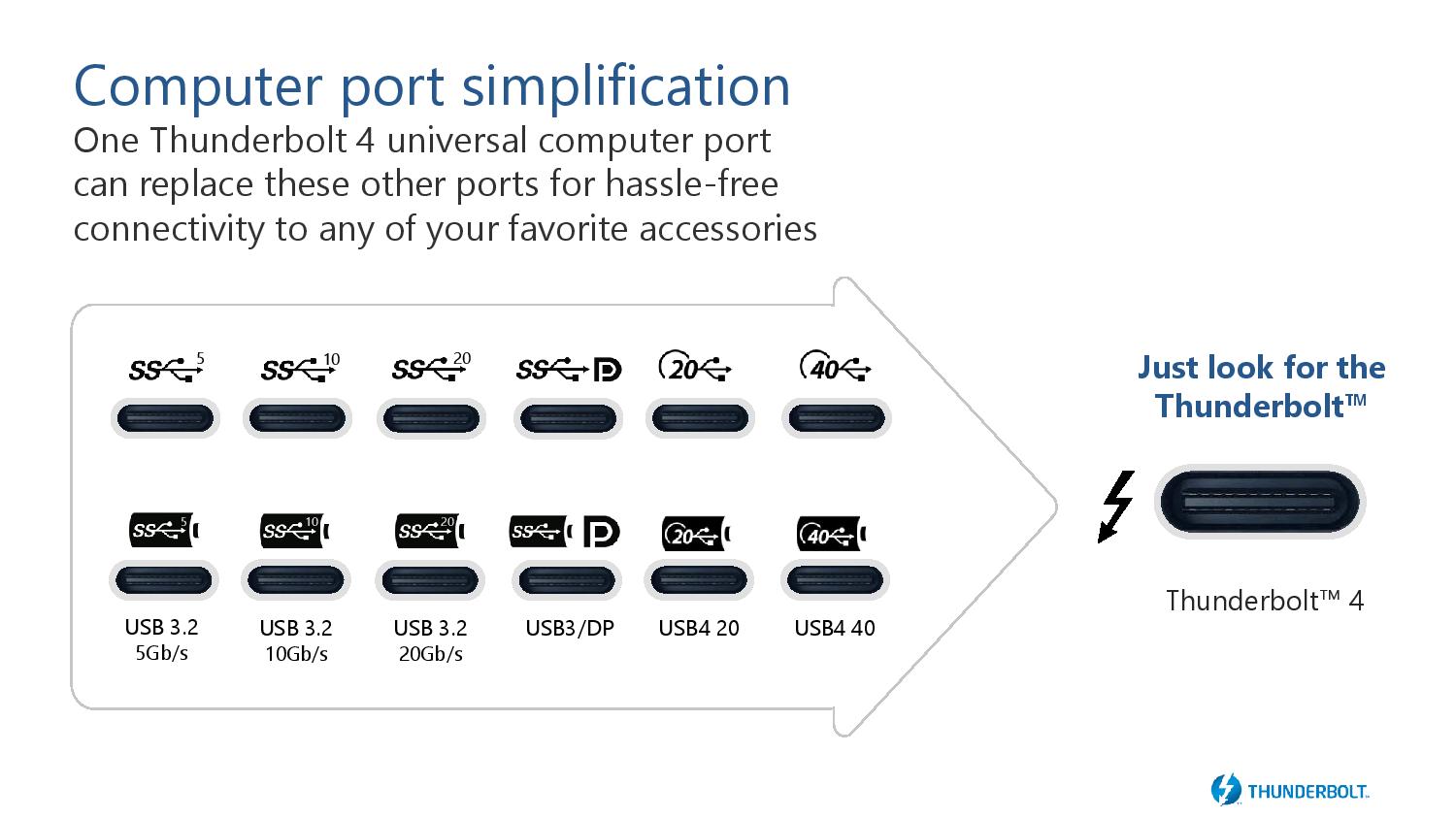 3.4 Thunderbolt 4 (5)
Replacing USB cables by TB 4 cables [346]
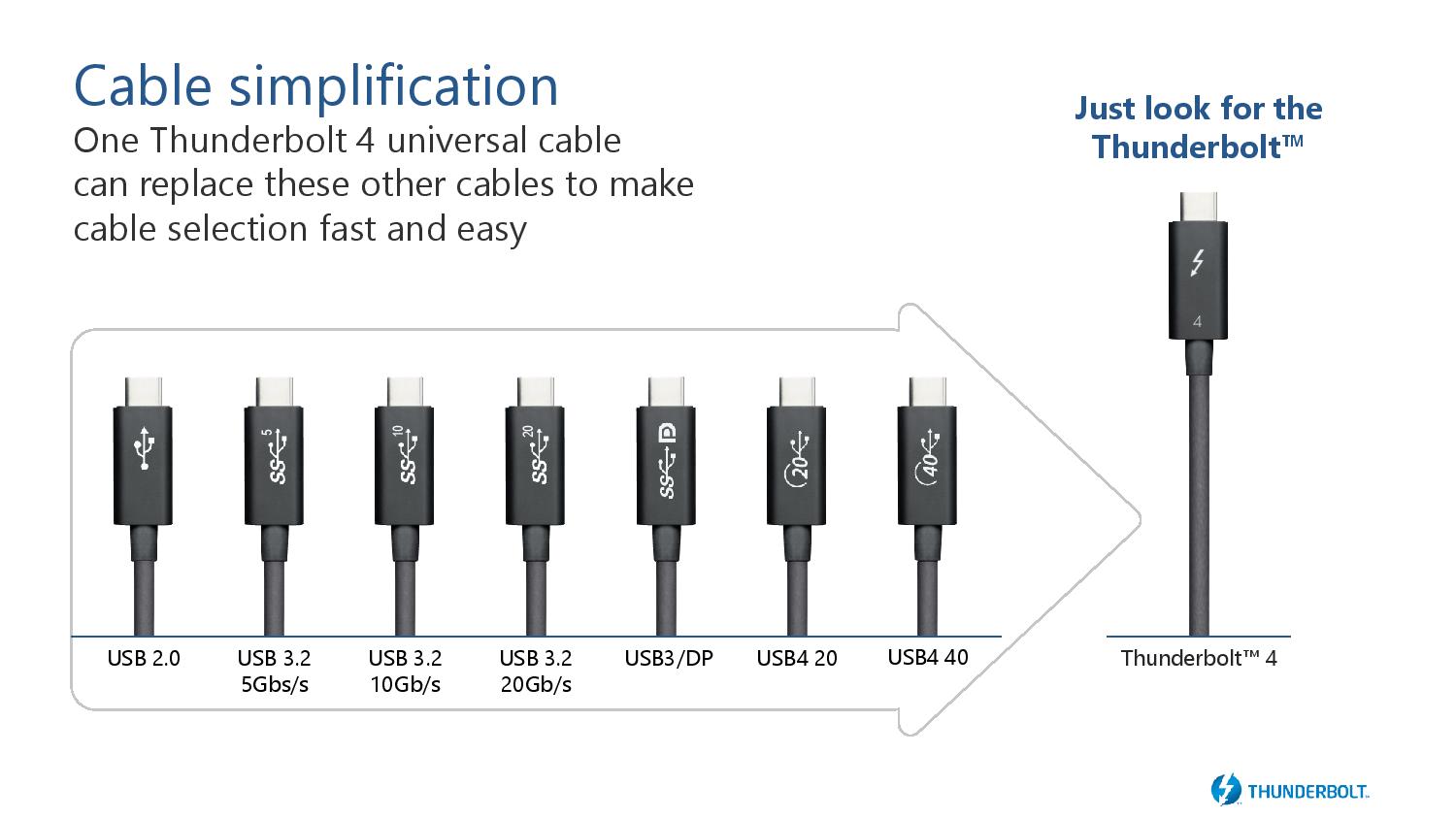 3.4 Thunderbolt 4 (6)
Data transfer rates supported by Thunderbolt and USB standards
  (based on [311])
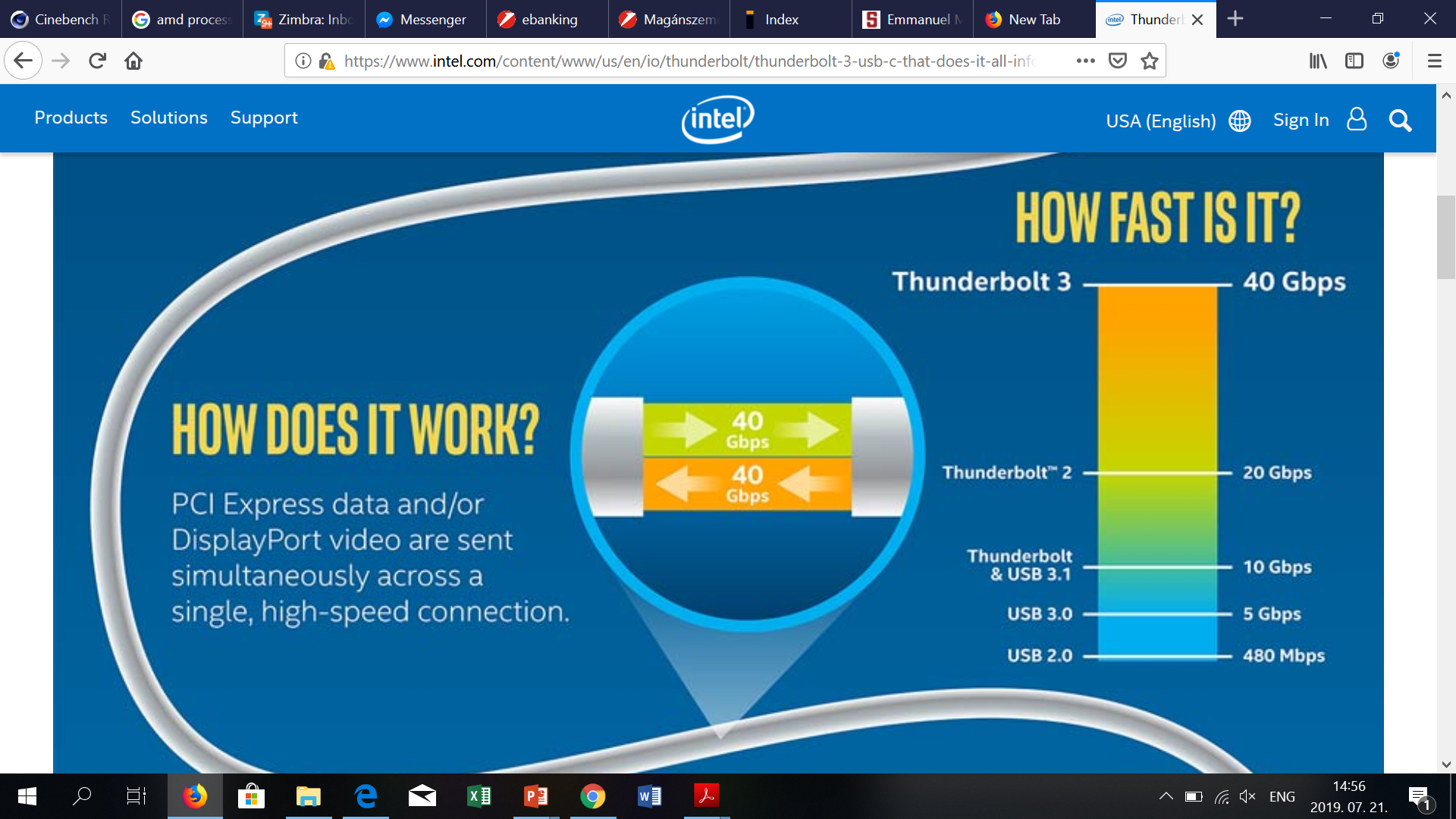 Thunderbolt 4
Thunderbolt 3
            USB 4
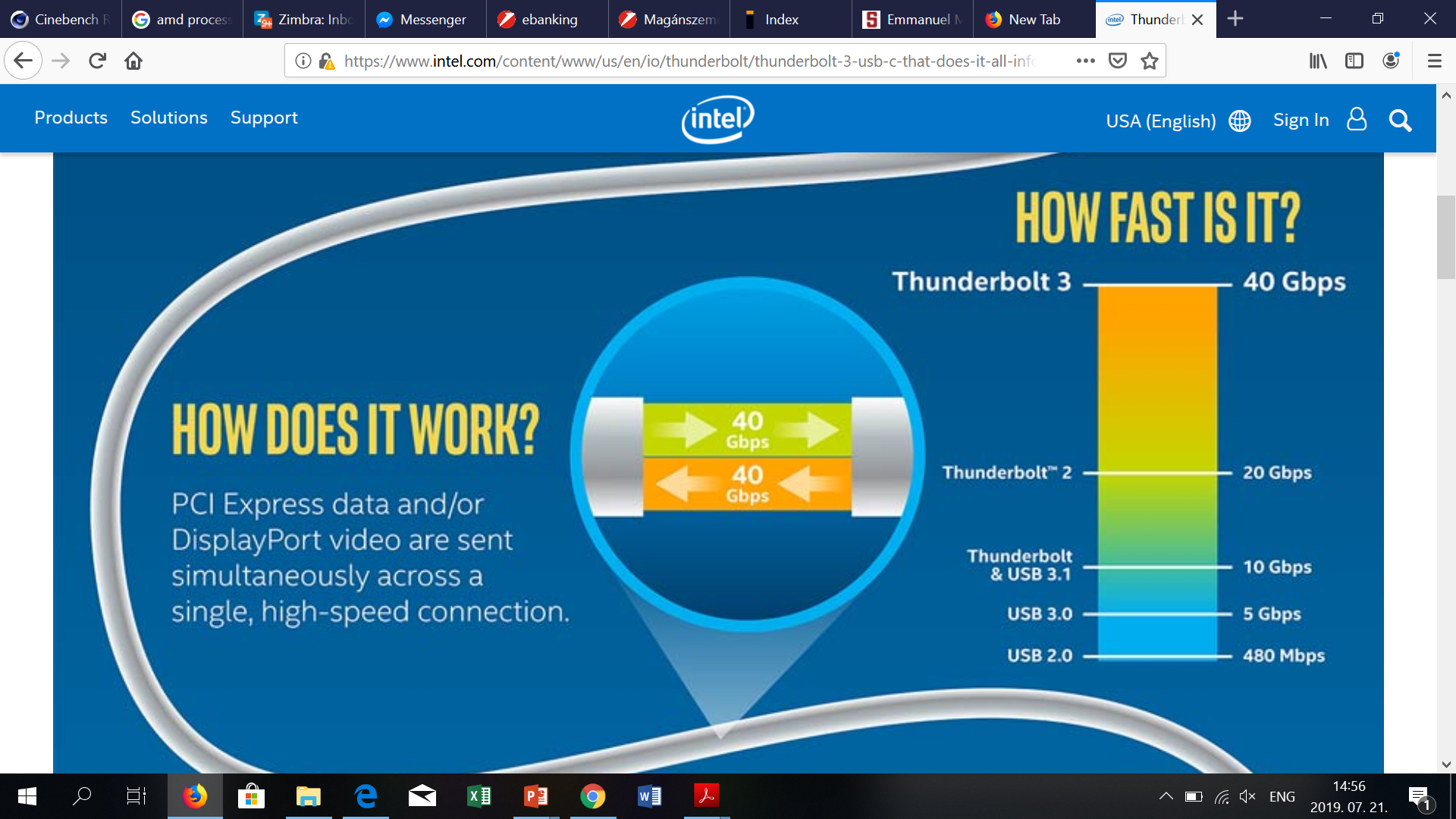 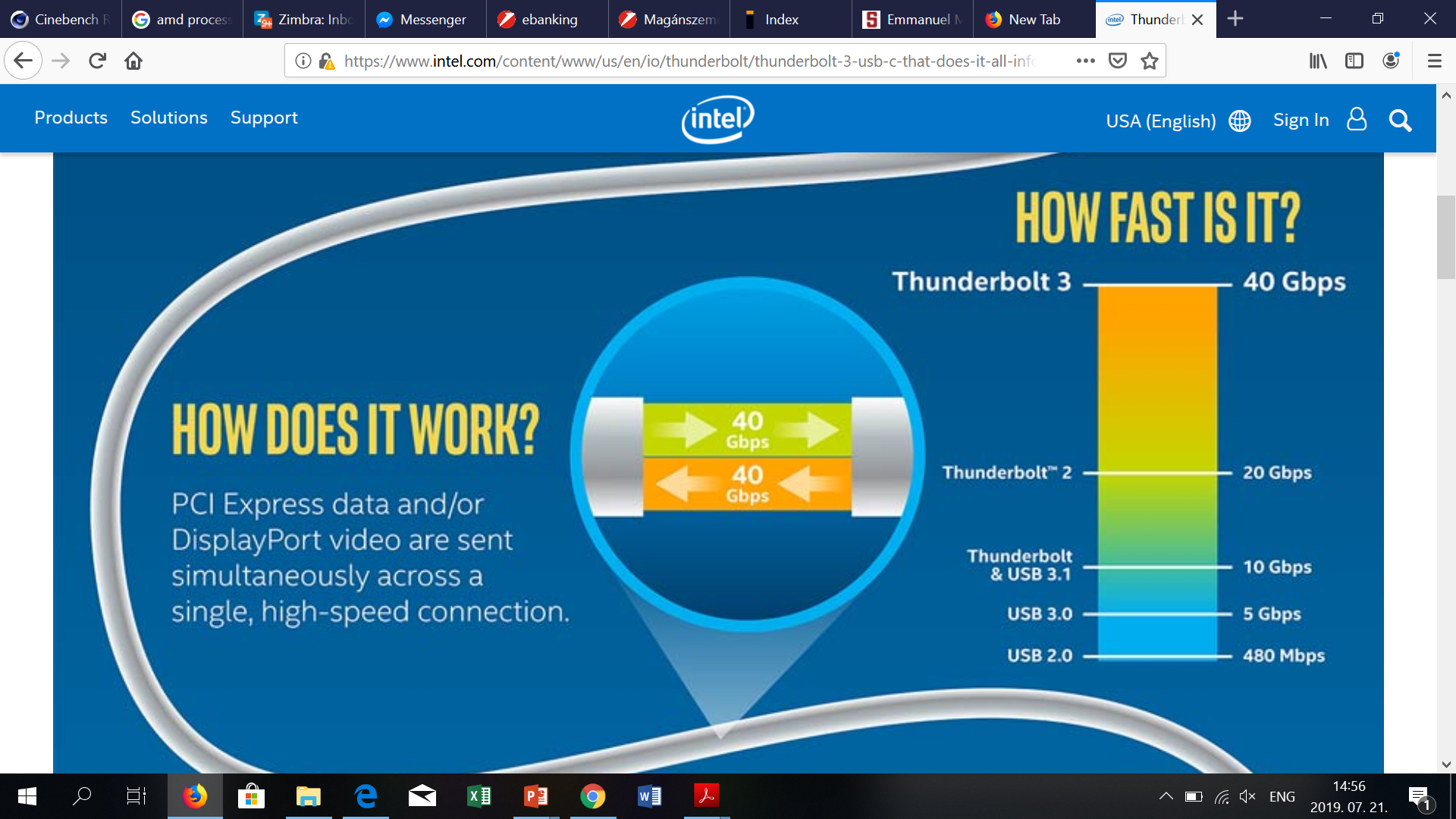 Thunderbolt 2             &USB3.2
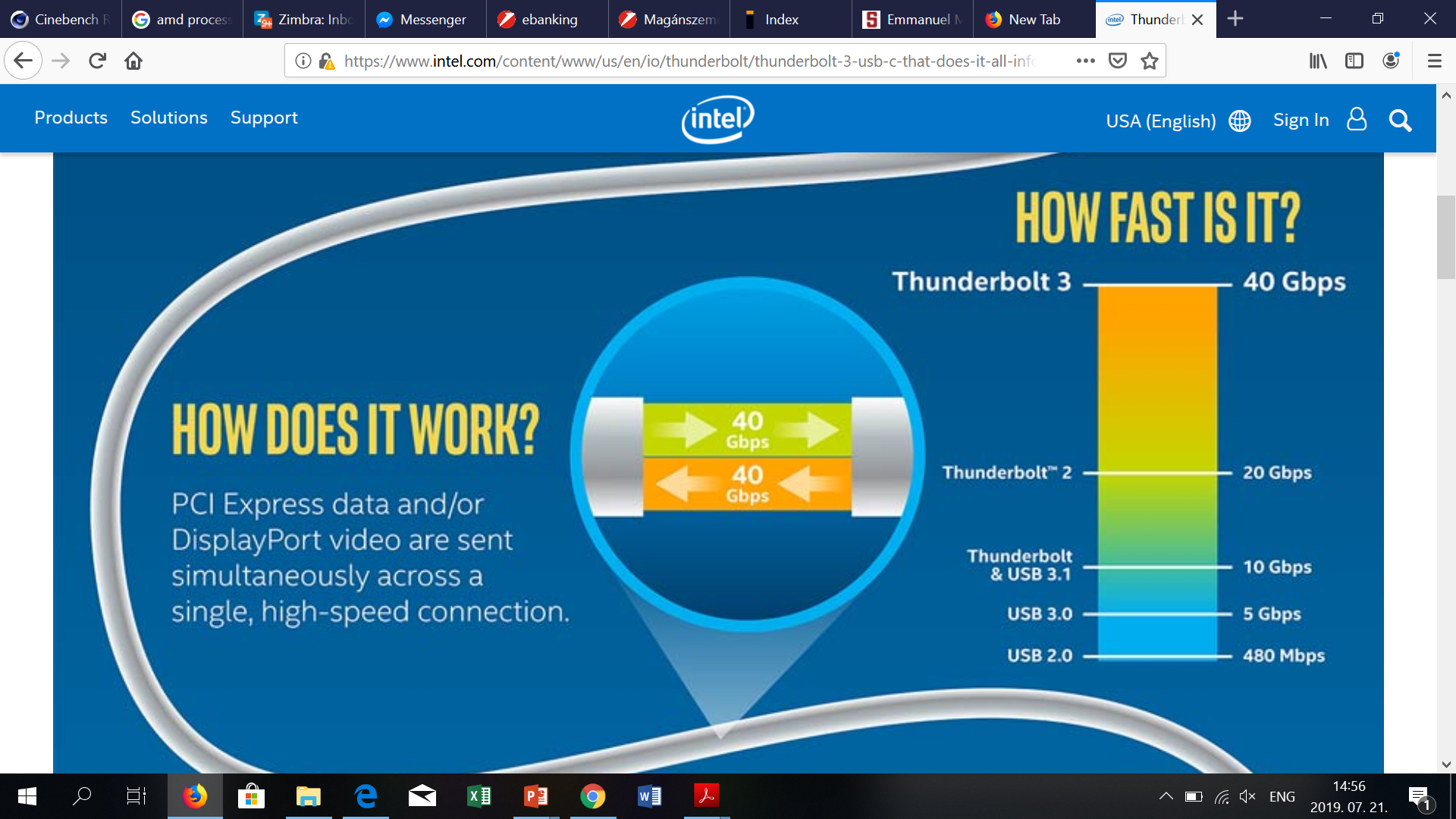 *
3.4 Thunderbolt 4 (7)
Main features of the Thunderbolt 3/4 and USB 3/4 standards [347]
3.4 Thunderbolt 4 (8)
TB 4 branding and logos [346]
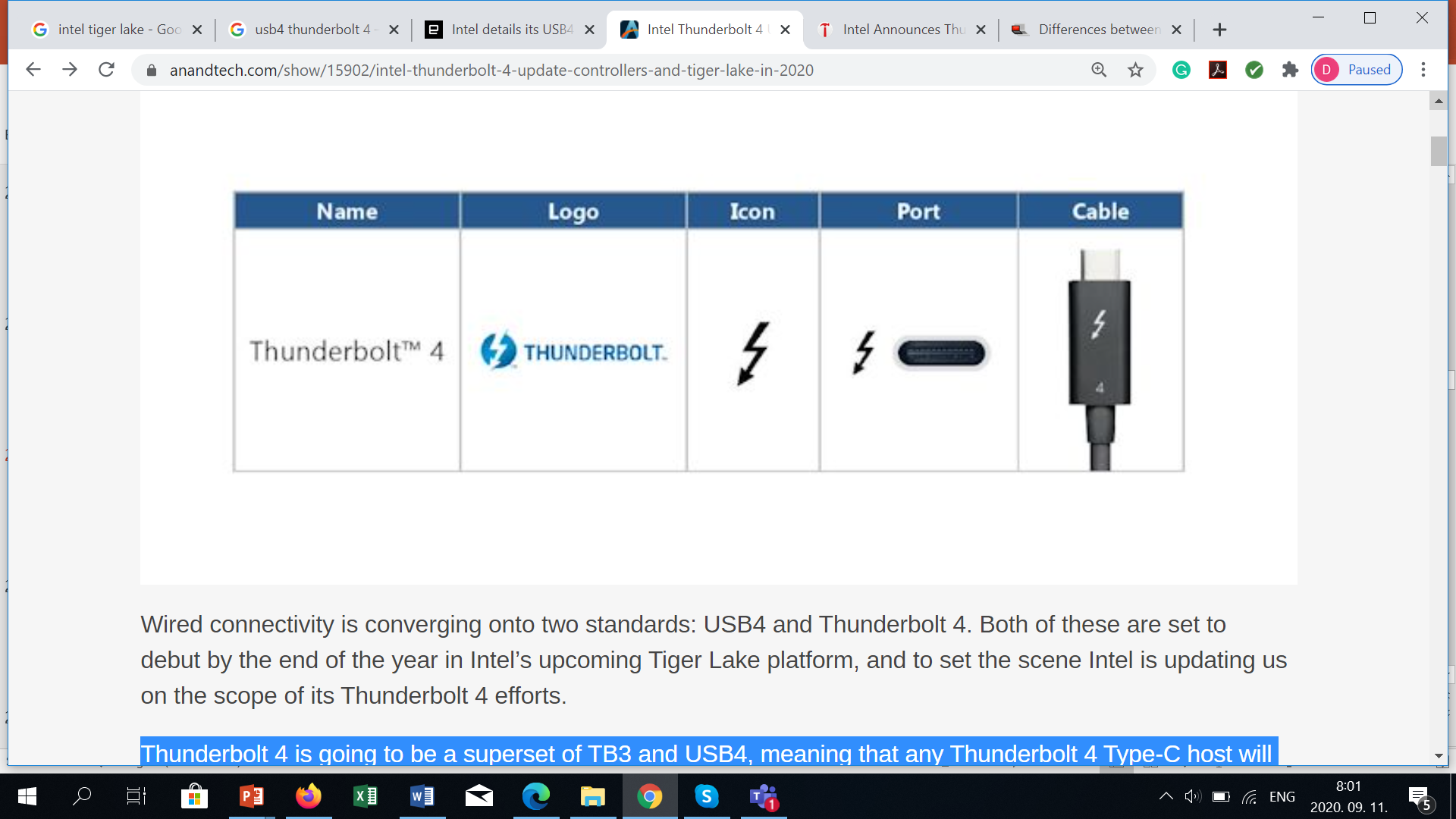 3.4 Thunderbolt 4 (9)
Main requirements for certification of the TB 4 logo [346]
For using the TB logo on their devices vendors need certification by Intel.
A certification will be provided, if third parties approve the fulfillment of given
  requirements, including
Support for TB 4 docks with four TB 4 ports
PC Charging on at least one port (for laptops up to 100 W)
Wake from sleep by peripherals connected to a TB 4 dock etc.
*
3.4 Thunderbolt 4 (10)
Processor accessories with possible Thunderbolt interfaces [346]
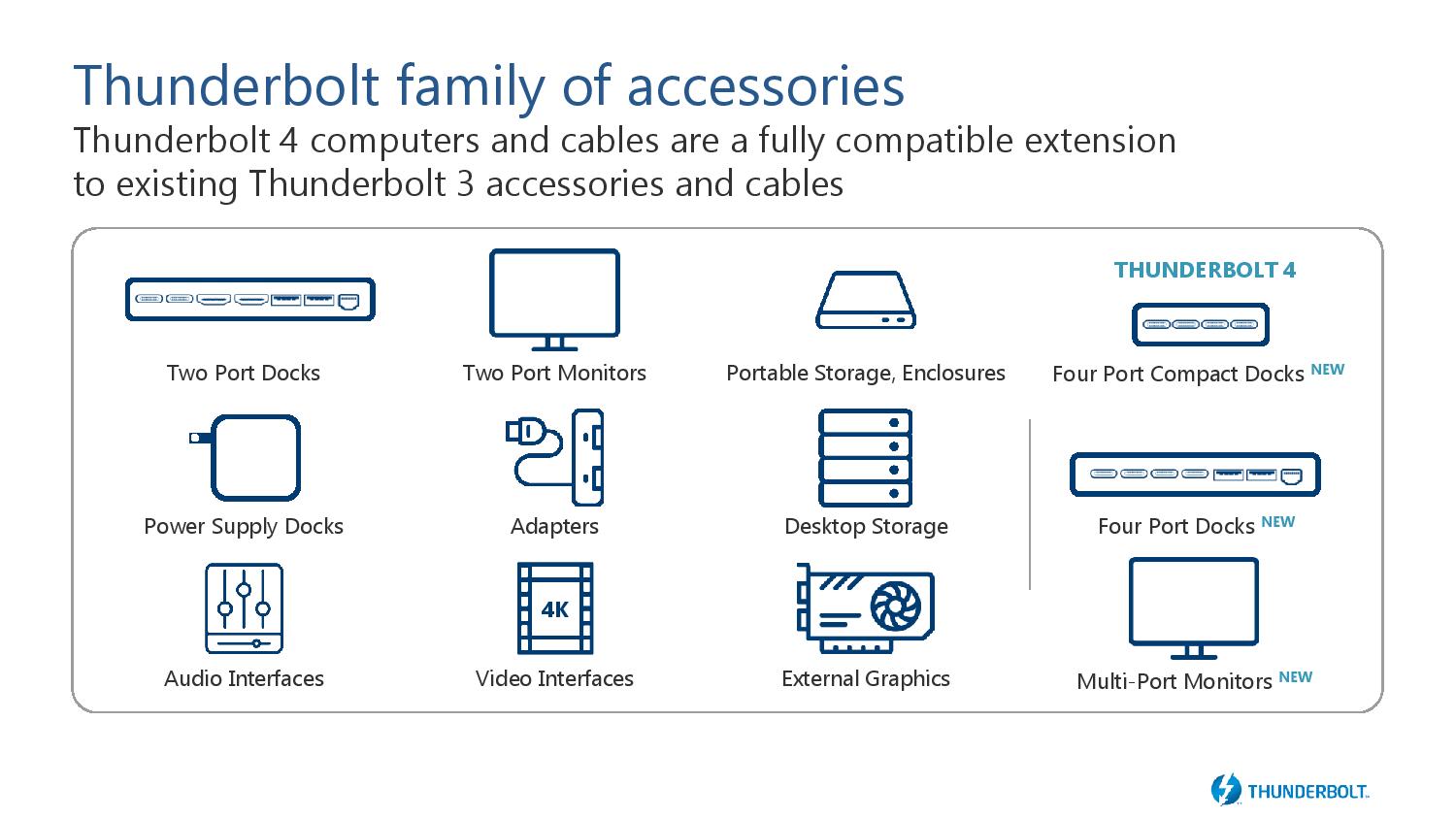 3.4 Thunderbolt 4 (11)
Spreading of the Thunderbolt technology [312]
Recently Thunderbolt 3 is common on high-end Windows laptops.
The number of PCs and peripherals shipped with Thunderbolt doubles annually,
      in 05/2020 there were more than 400 PC models on the market with 
      Thunderbolt 3 as well as 450 compatible peripherals [348], with tens of millions 
      sold.
*
3.4 Thunderbolt 4 (12)
Implementing TB controllers -1
Before Ice Lake (2019) Intel implemented discrete TB controllers, as seen
   in the next Figure.
3.4 Thunderbolt 4 (13)
Example of  a discrete Thunderbolt implementation
  (actually in Apple’s Macbook Air (2011) [313]
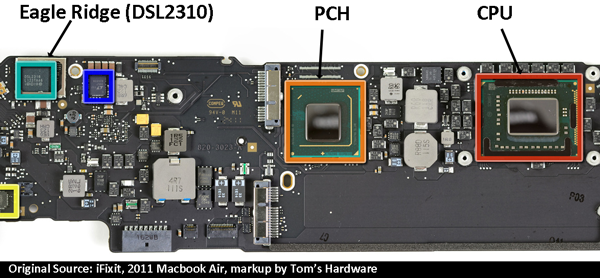 (1. gen. Thunderbolt controller)
3.4 Thunderbolt 4 (14)
Example for using external TB controllers to connect SATA discs to an
  Apple Mac platform [349]
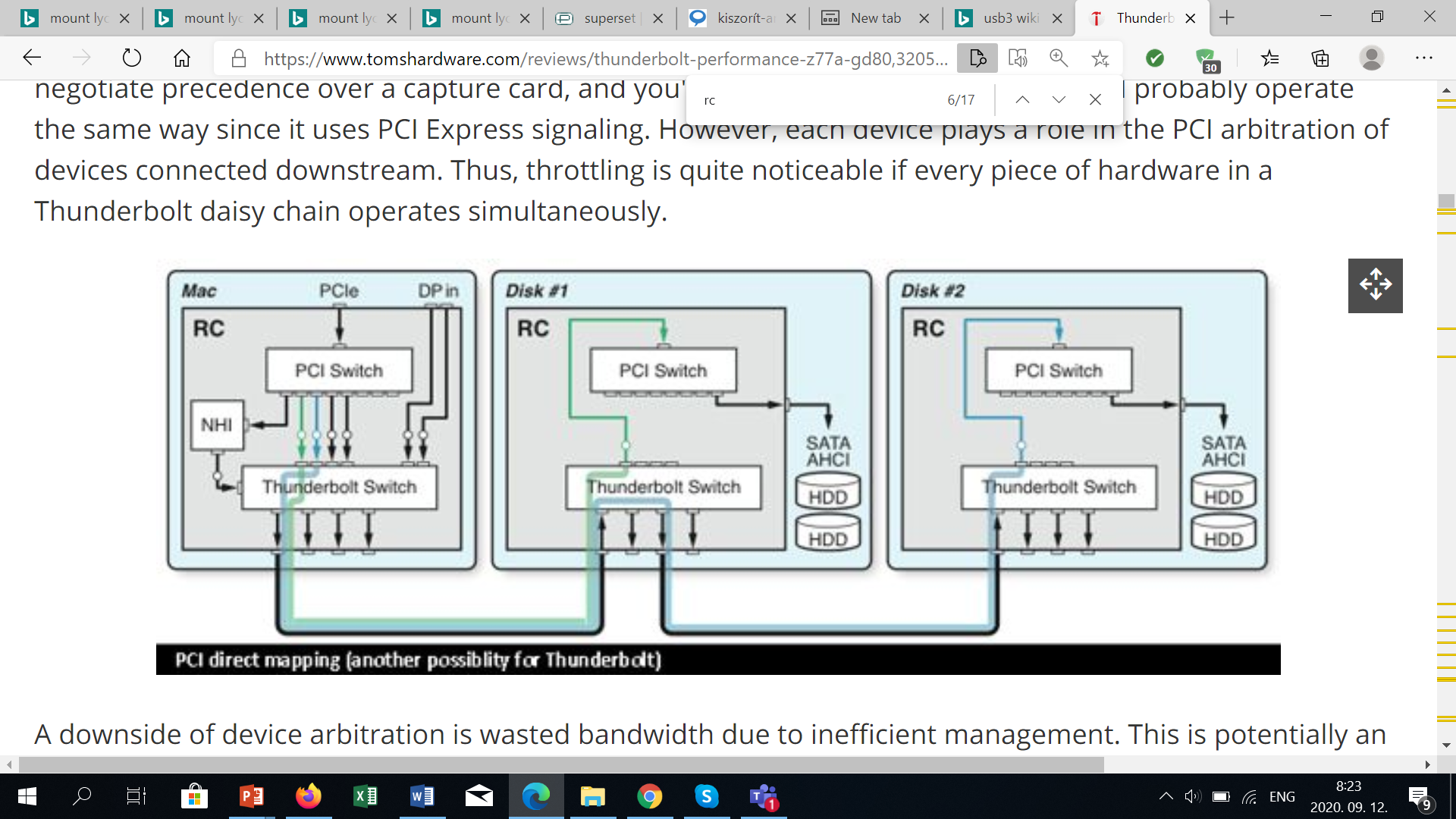 RC: Light Ridge TB controller
3.4 Thunderbolt 4 (15)
Implementing TB controllers -2
Intel’s Ice Lake line (2019) was the first one that provided a fully integrated
       Thunderbolt 3 implementation.
Intel’s subsequent Tiger Lake line supported already the TB 4 standard and
      integrated the TB 4 controller onto the processor die as well.
In addition Intel provides TB4 host controllers for use in desktops, laptops etc.
      for OEMs (called Maple Ridge JHL8540 and JHL 8340)
*
3.5 USB 4.0
3.5 USB 4.0 (1)
3.5 USB 4 [350]
USB standards are developed by a non-profit organization (called USB-IF
       (USB-Implementer Forum)) established by major IT vendors including Apple,
       Hewlett-Packard, Intel and Microsoft. 
USB standards are royalty free open standards.
Design goal of USB 4: using a single USB-C interface infrastructure (connector, 
      socket and cable type) instead of the previous USB generations while retaining 
      compatibility with existing USB and Thunderbolt products.
USB 4 is based on Intel’s Thunderbolt 3 protocol and supports data transfers  
      up to 40 Gb/s.
USB 4 was announced in 03/2019, ratified in 09/2019.
The first processor implementing USB 4 was Intel’s Tiger Lake (09/2020),
       although TB4 support was not indicated on the Figure stating Tiger Lake’s 
       enhancements.
USB: Universal Serial Bus
*
3.5 USB 4.0 (2)
Principle of operation of USB 4 [351]
USB 4 by itself doesn’t provide any dedicated data transfer mechanism, instead
      it supports tunneling data according to a number of protocols, like previous 
      USB 3, Thunderbolt 3 or DP (Display Port) 1.4a protocols.
As an illustration, the next Table shows the supported USB data transfer modes
      and related features.
3.5 USB 4.0 (3)
USB 4 data transfer modes [351]
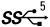 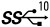 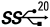 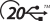 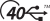 3.5 USB 4.0 (4)
Remark: Evolution of the USB standard [262]
USB 1.0 (1996) Transfer rates of up to 12 .5 Mb/s.
USB 2.0 (2000) Transfer rates of up to 480 Mb/s.
USB 3.0 (2008) SuperSpeed transfer rate of up to 5 Gb/s.
                        The USB 3.0 specification recommends that the Standard-A USB 
                           receptacle have a blue insert. 
USB 3.1 (2013) has two alternatives:
USB 3.1 Gen. 1 and
USB 3.1 Gen 2 with the SuperSpeed+ transfer rate of up to
       10 GB/s.
USB 3.2 (2017) Two new SuperSpeed+ transfer modes with transfer rates of 
                                10 Gb/s and 20 Gb/s over USB-C connectors.
USB 4.0 (2019) Based on the Thunderbolt 3 standards.
                          transfer speeds: up to 40 Gb/s.
*
3.5 USB 4.0 (5)
Contrasting USB 4 and TB 4
USB 4 and TB 4 are now two competing standards with almost similar features
      but involved vendors have dissimilar aspects for choosing one or the another.
As their marketing materials reveal Intel intends to displace USB 4 in favor of TB 4. 
    Time will show which of both standards will succeed.
Contrasting USB 4 and TB 4
TB 4
USB 4
Intel in cooperation with Apple
Developed
by
USB-IF (USB-Implementer Forum)
including major IT firms
Intel
USB-IF
Trademark
Royalty free (since 2017)
Royalty free
Royalty
40 Mb/s
Max. data rate
40 Mb/s
USB-C
USB-C
Physical interface
Yes
Yes
Power delivery capability
External display
driving capability
Yes
Yes
Yes
Yes
Windows 10 support
*
4. Further enhancements of the processor architecture, launched models and performance assessment
4. Further enhancements, launched models and performance assessment (1)
Further enhancements of the processor architecture -1
New memory controller
LPDDR4x-4266 4x32 bit
DDR43200 2x64 bit
(LPDDR4x-3767 memory was already introduced in the previous 10 nm
       Ice Lake (2019))
4. Further enhancements, launched models and performance assessment (2)
The LPDDR4x (Low Voltage DDR4 memory)
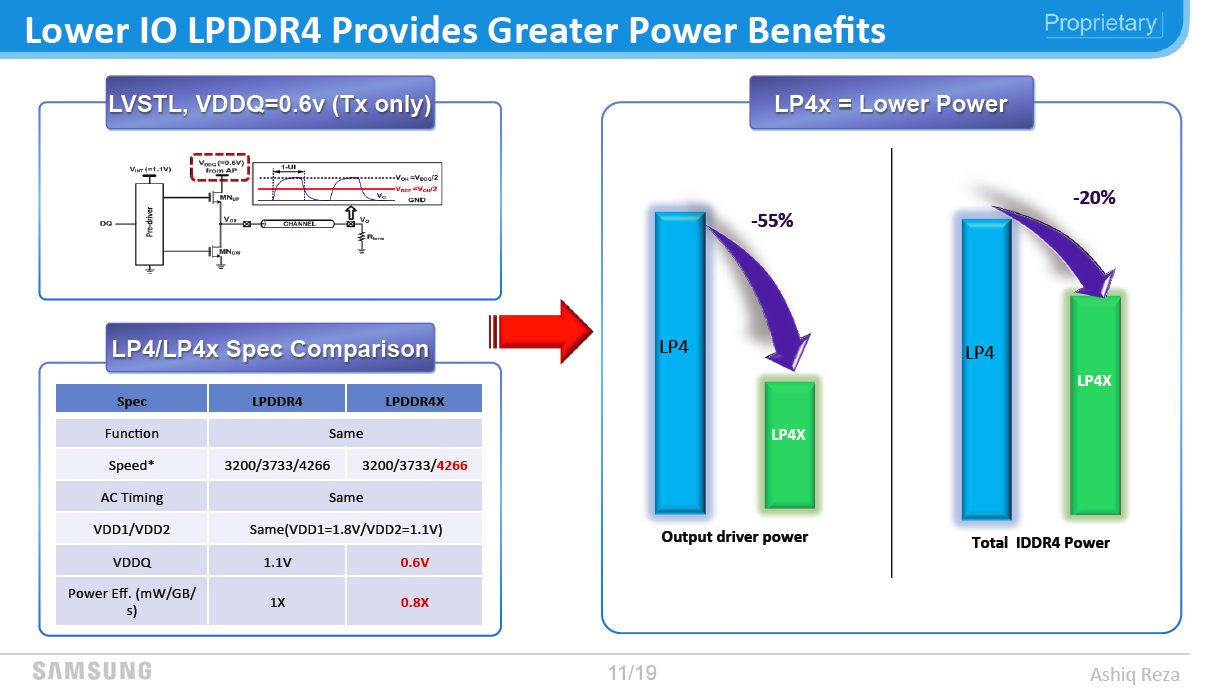 Power reduction by LPDDR4x
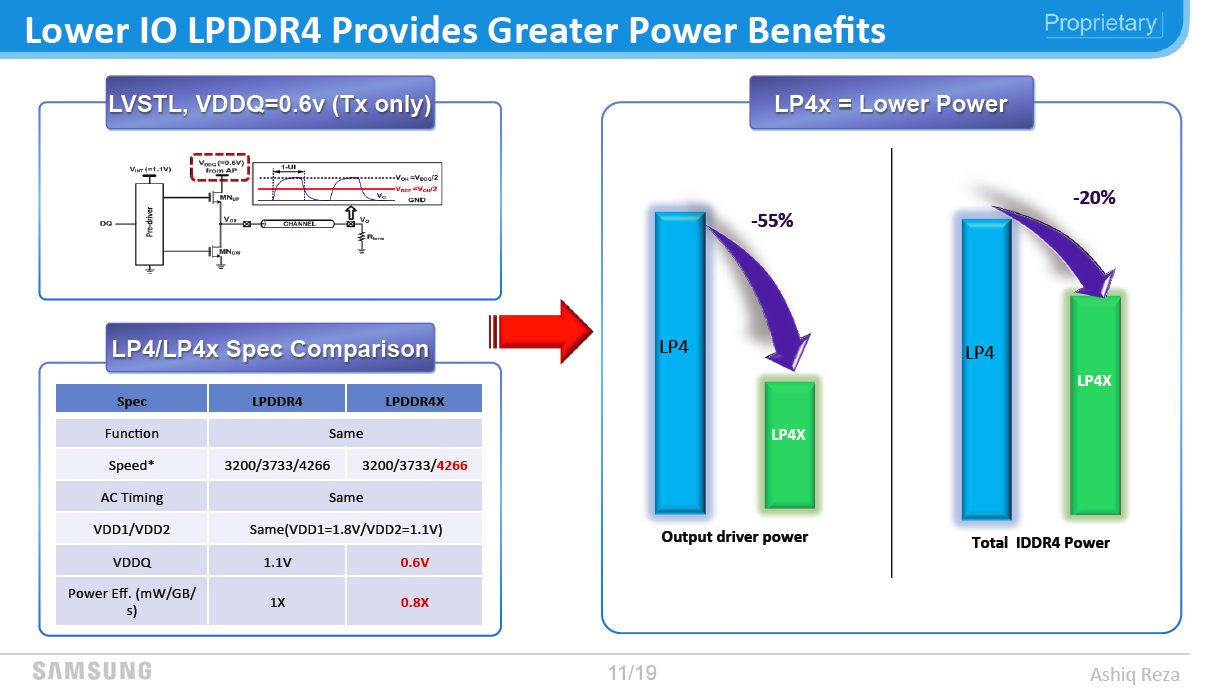 Figure: Power reduction by using 
        LPDDR4x memory [323]
*
4. Further enhancements, launched models and performance assessment (3)
Further enhancements of the processor architecture -2
New Media encoders
up to 4Kx60 FPS 10 bit
up to 8Kx30 FPS 10 bit
4x Display pipes
New Image Processing Unit (UP6)
New GNA 2.0 (Gaussian Neural Accelerator)
     (Dedicated low-power neural inferencing engine for offloading NN tasks from 
       the CPU)
Enhanced Power management
4. Further enhancements, launched models and performance assessment (4)
b) Launched Tiger Lake models -1
Intel’s typical client series: (actually Skylake-based mobile and client series 
  [206]
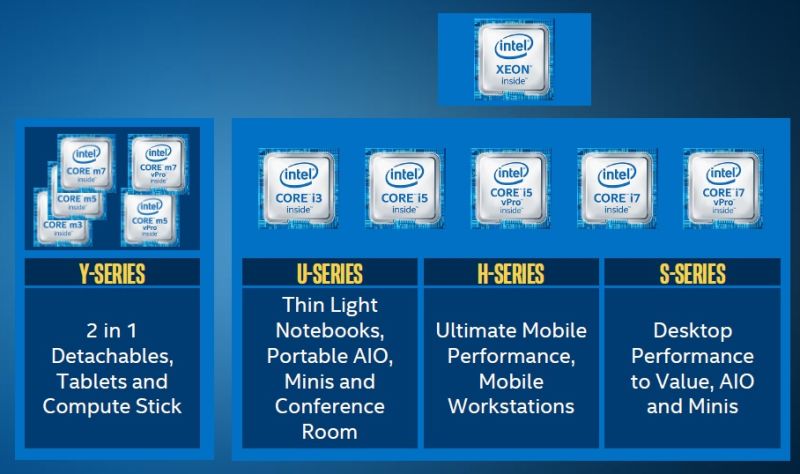 TDP
4.5 W
15/28 W
45 W
65/91 W
*
4. Further enhancements, launched models and performance assessment (5)
b) Launched Tiger Lake models -2
   Target applications of UP3/UP4 performance classes of the models [344]
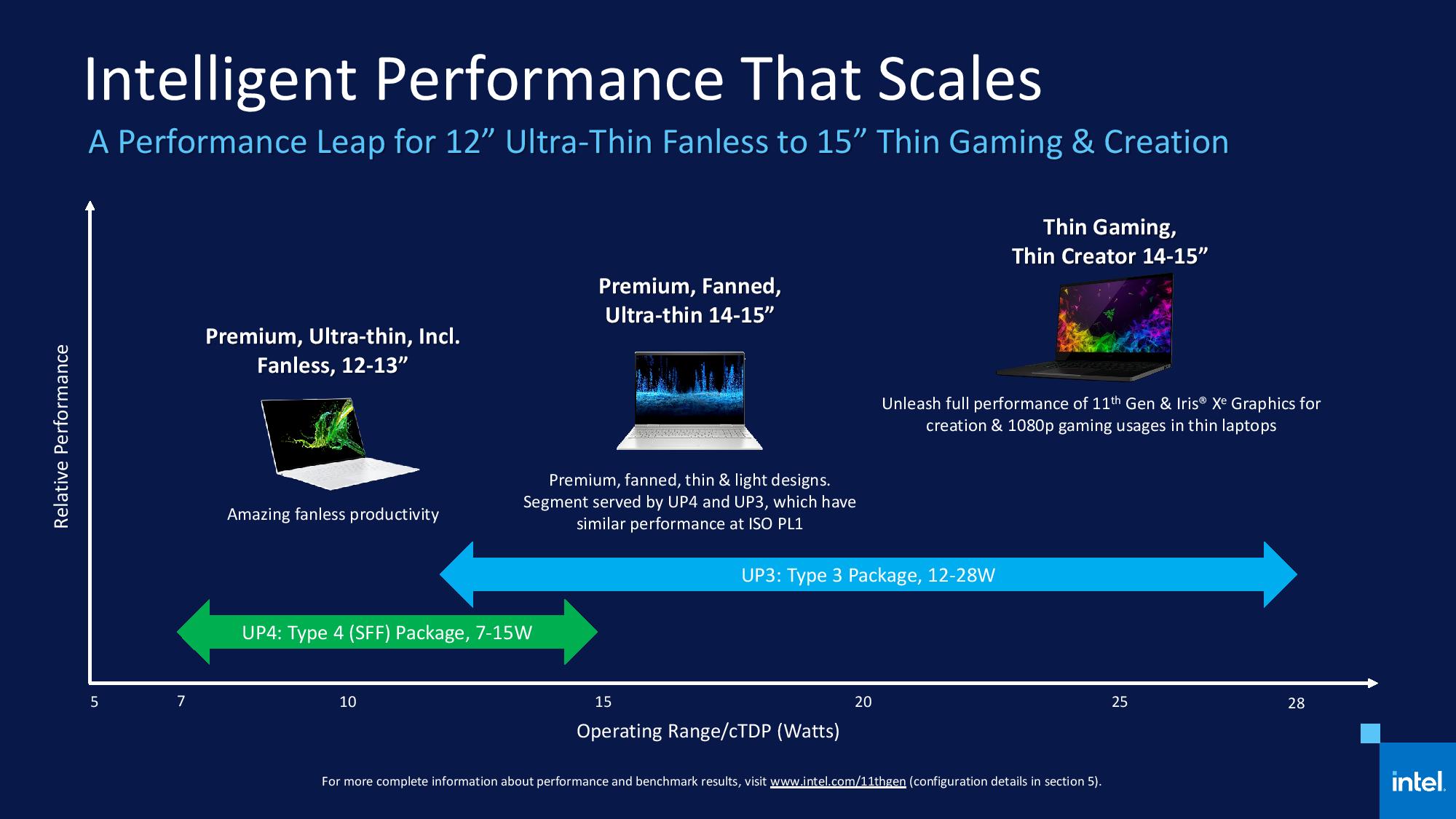 Note that UP4 class models with a cTDP value of 7-15 W are intended for fanless
         12”-13” laptops whereas 
              UP3 class models with a cTDP value of 12-28 W for fanned 14”-15” models.
cTDP: Configurable TDP, meaning that OEMs can choose between the specified TDP
             values depending on their cooling solution.
*
4. Further enhancements, launched models and performance assessment (6)
Main features of UP3 class Tiger Lake models [344]
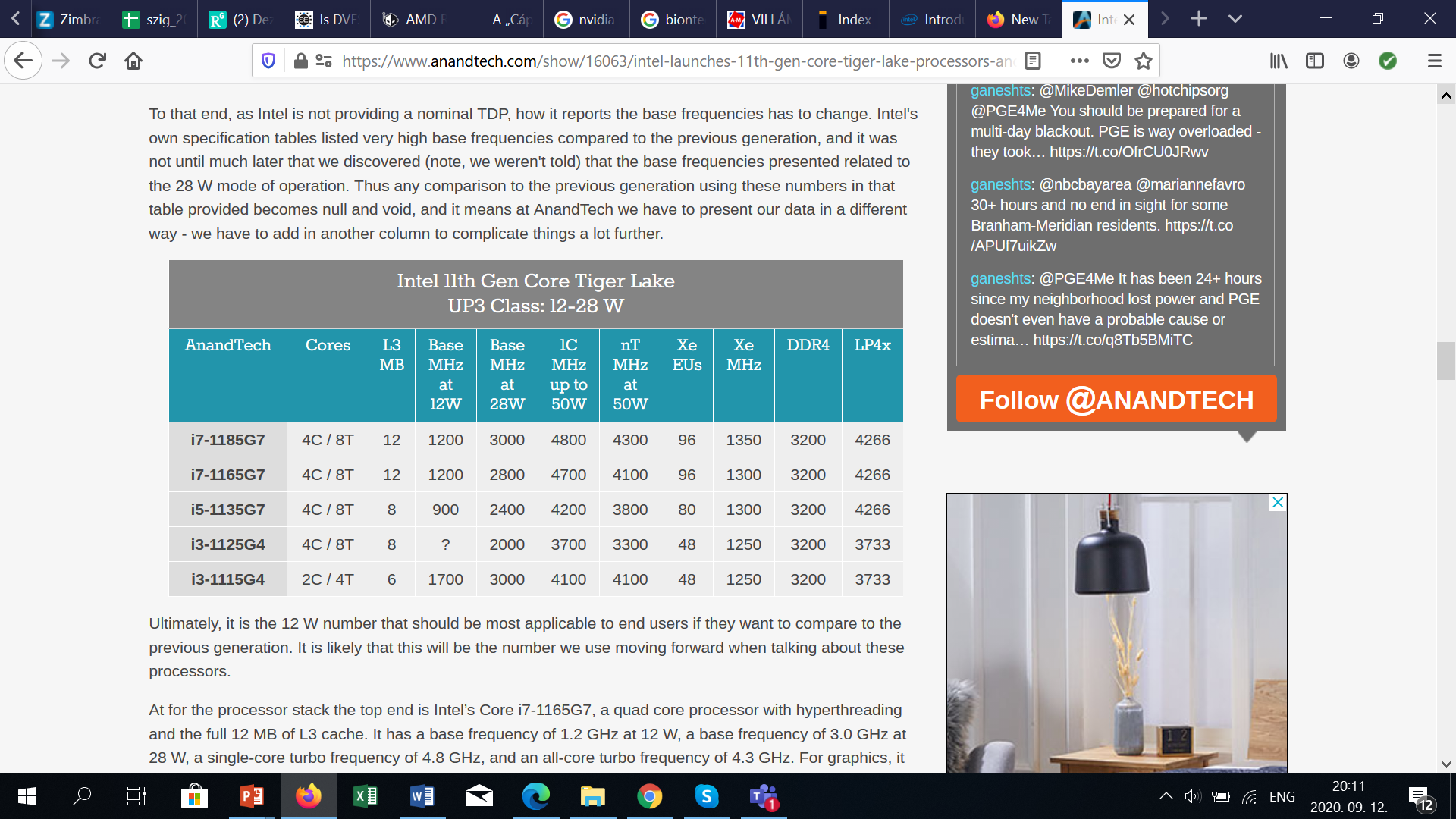 4. Further enhancements, launched models and performance assessment (7)
Main features of UP4 class Tiger Lake models [344]
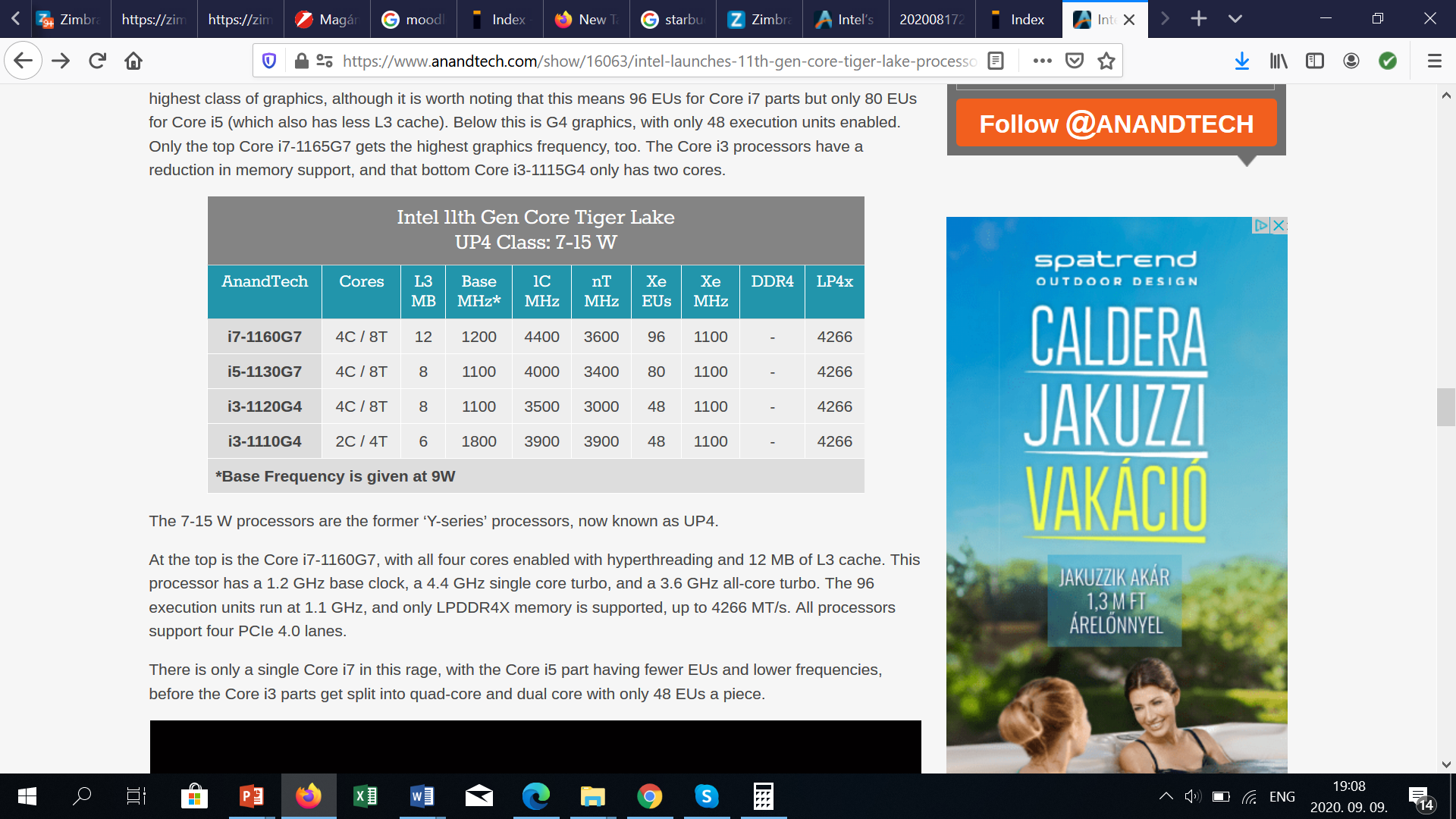 4. Further enhancements, launched models and performance assessment (8)
UP3 and UP4 packages [344]
UP3
UP4
BGA1449
26.5x18.5
46.5x25
4. Further enhancements, launched models and performance assessment (9)
c) Achieved performance improvements of Tiger Lake vs. previous gen.
     according to Intel’s own measurements (without providing details) [344]
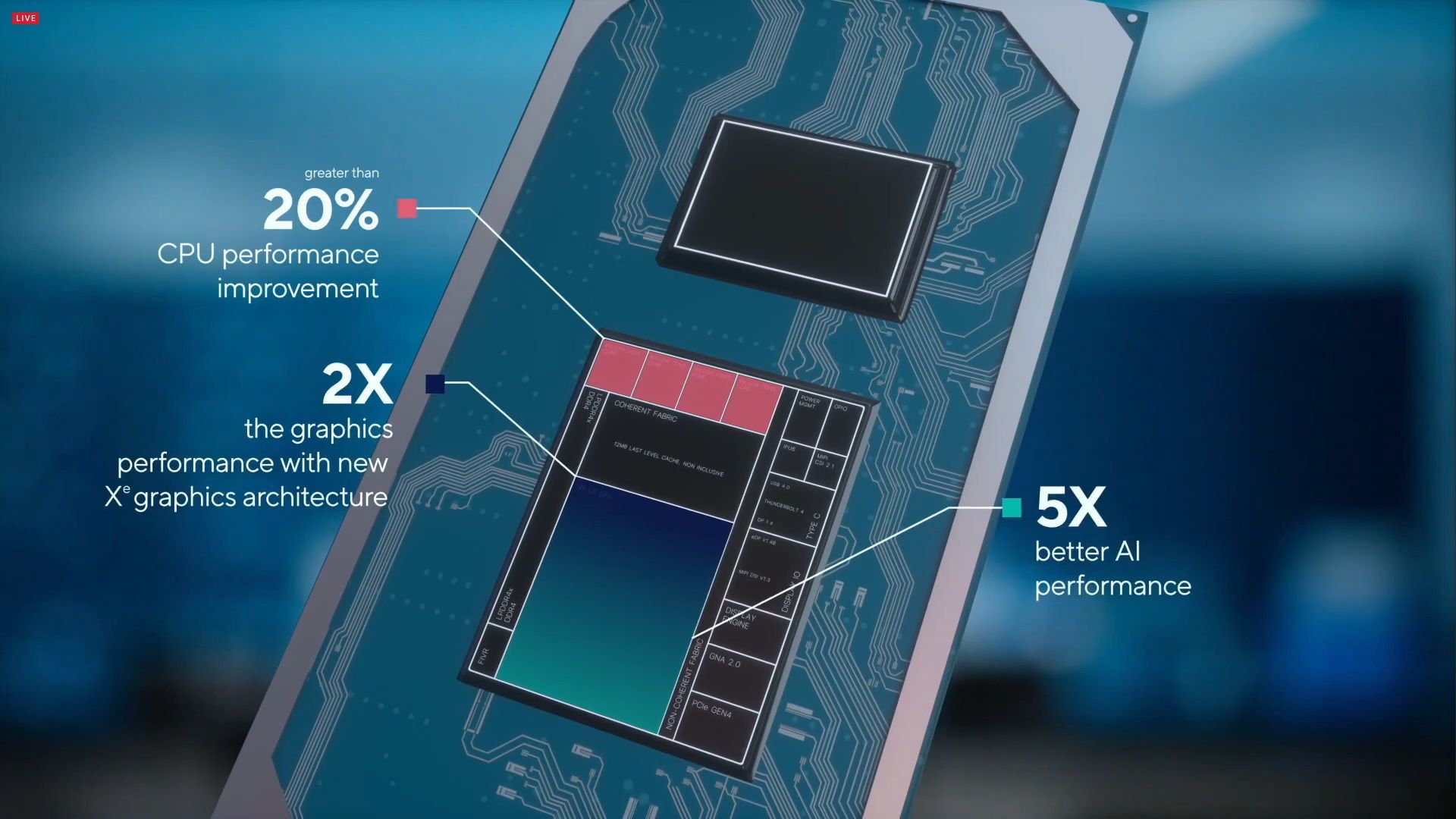 *
4. Further enhancements, launched models and performance assessment (10)
Introducing a new, premium class platform, called the Evo platform [344]
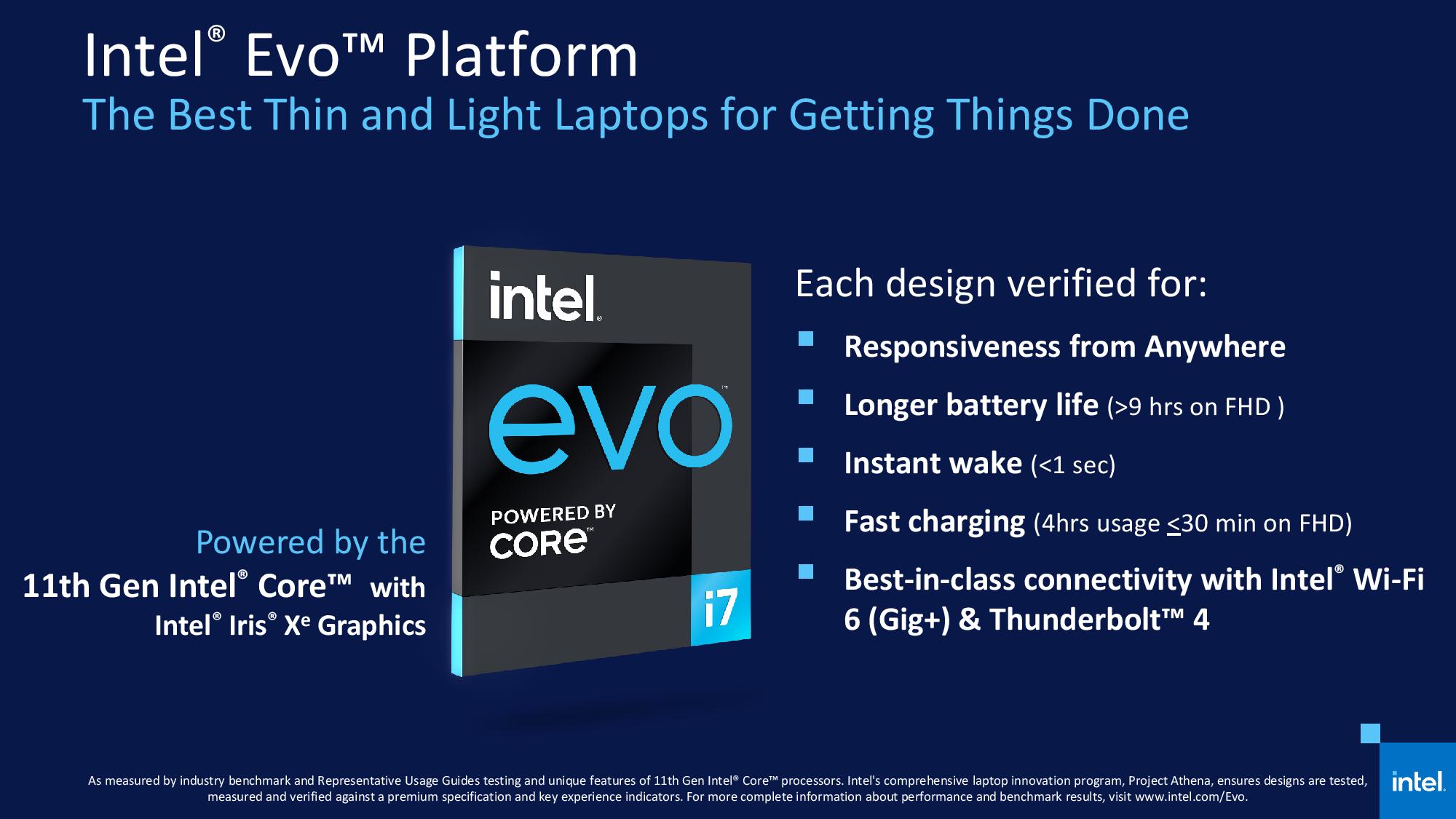 FHD: Full High Definition display (commonlyly 1920 x 1080 pixels).
*